NightLight: Passively Mapping Nighttime Sidewalk Light Data for Improved Pedestrian Routing
Joseph Breda*, Daniel Campos Zamora*
Shwetak Patel, Jon Froehlich
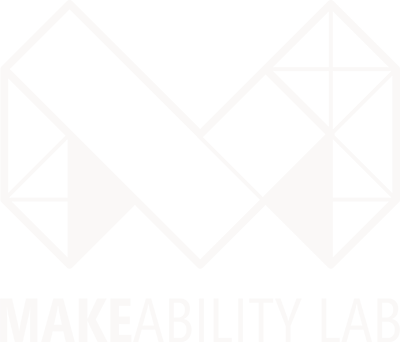 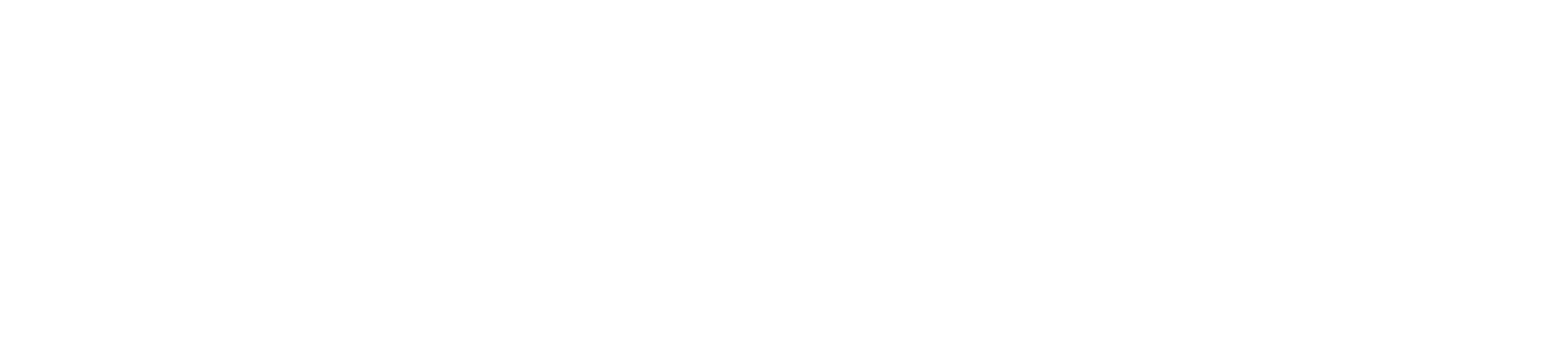 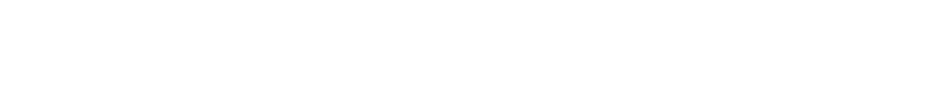 [Speaker Notes: I’m Daniel and I’m Joe

[Daniel] We will be presenting our work: NightLight Passively Mapping Nighttime Sidewalk Light Data for Improved Pedestrian Routing.]
Let’s try a quick exercise
2
[Speaker Notes: But before I dive into the paper, I want to try a quick exercise with you all [Go through these quickly at a natural place]]
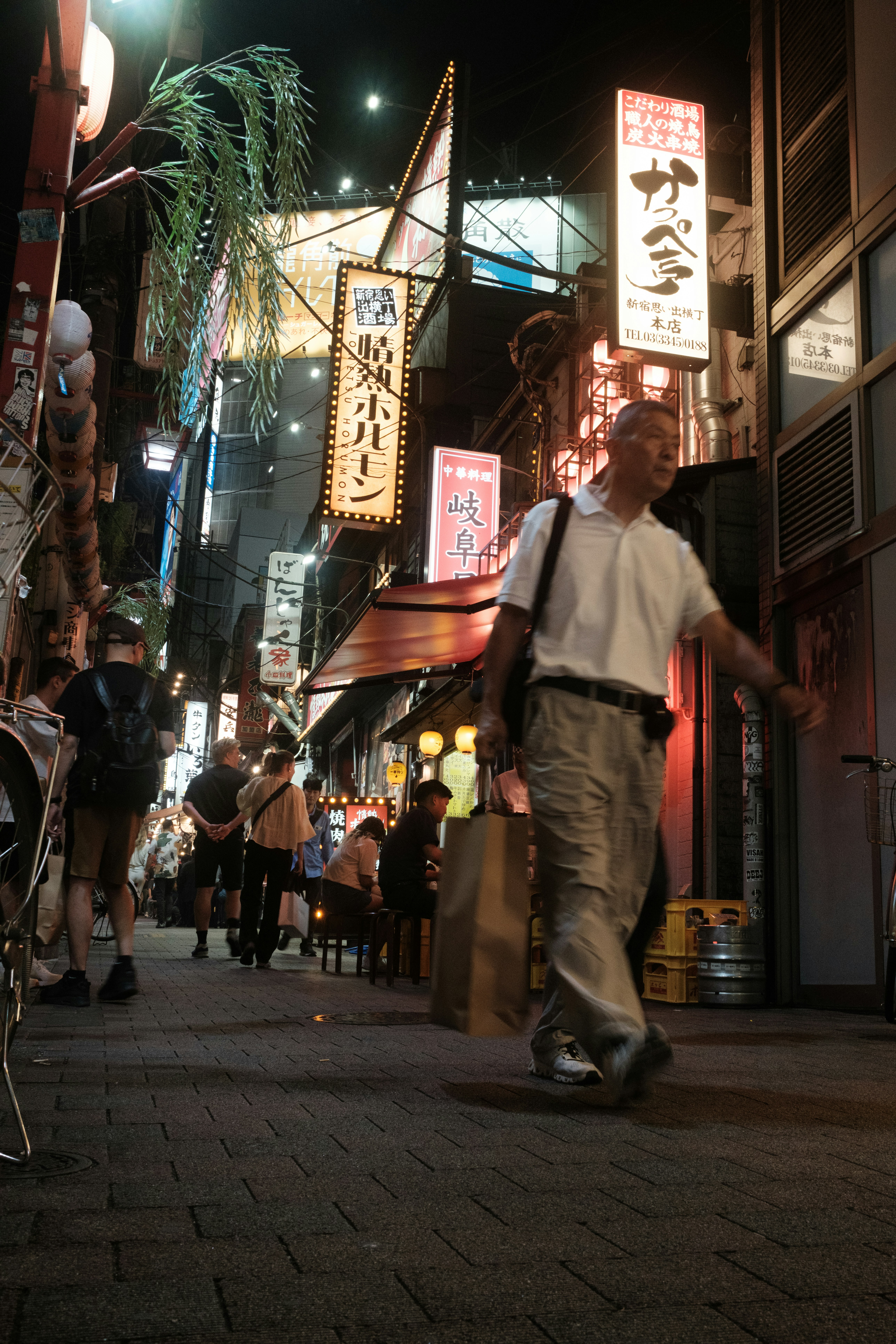 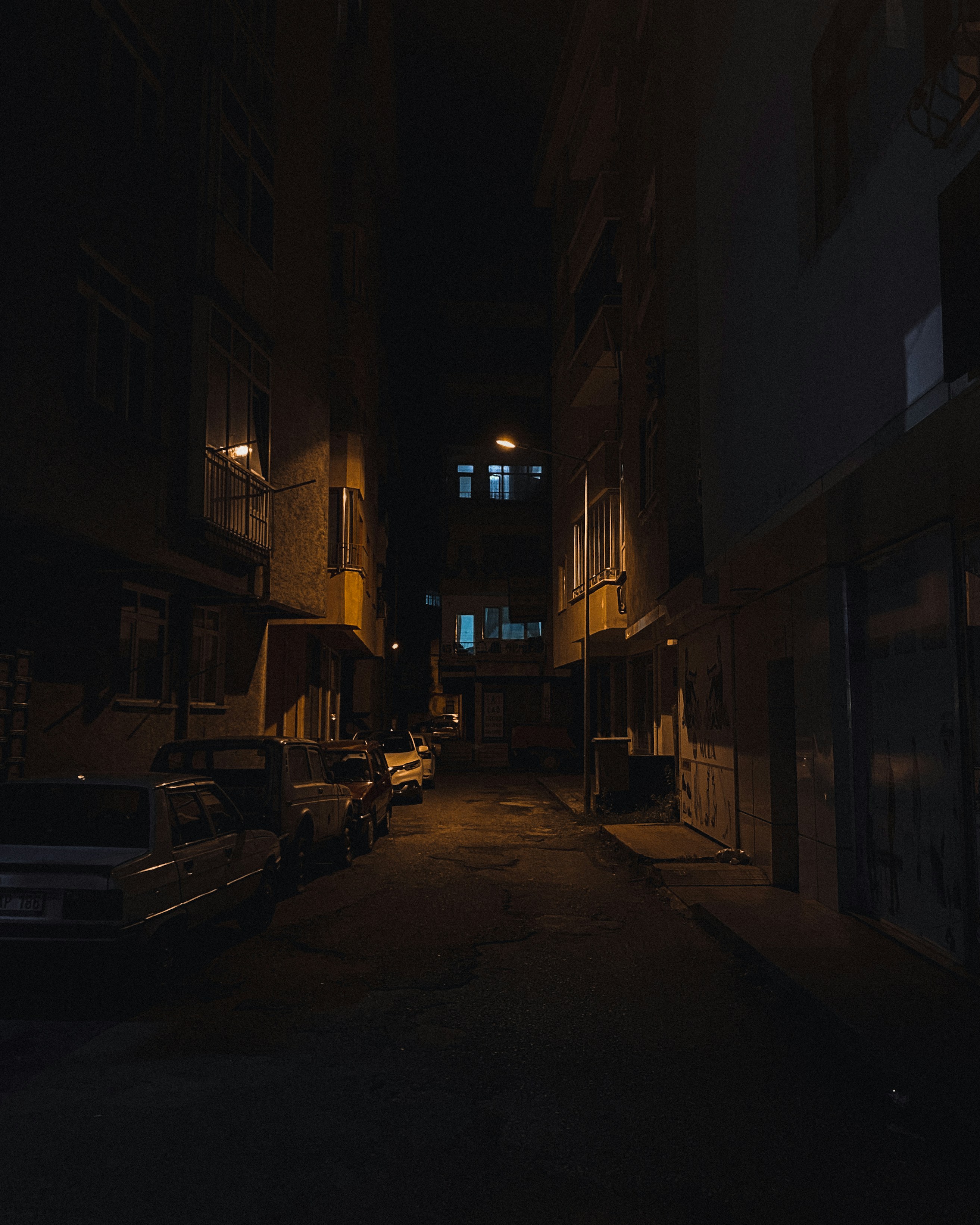 Where would you rather walk?
A
B
3
[Speaker Notes: Which one of these streets would you rather walk on? Raise your hands.]
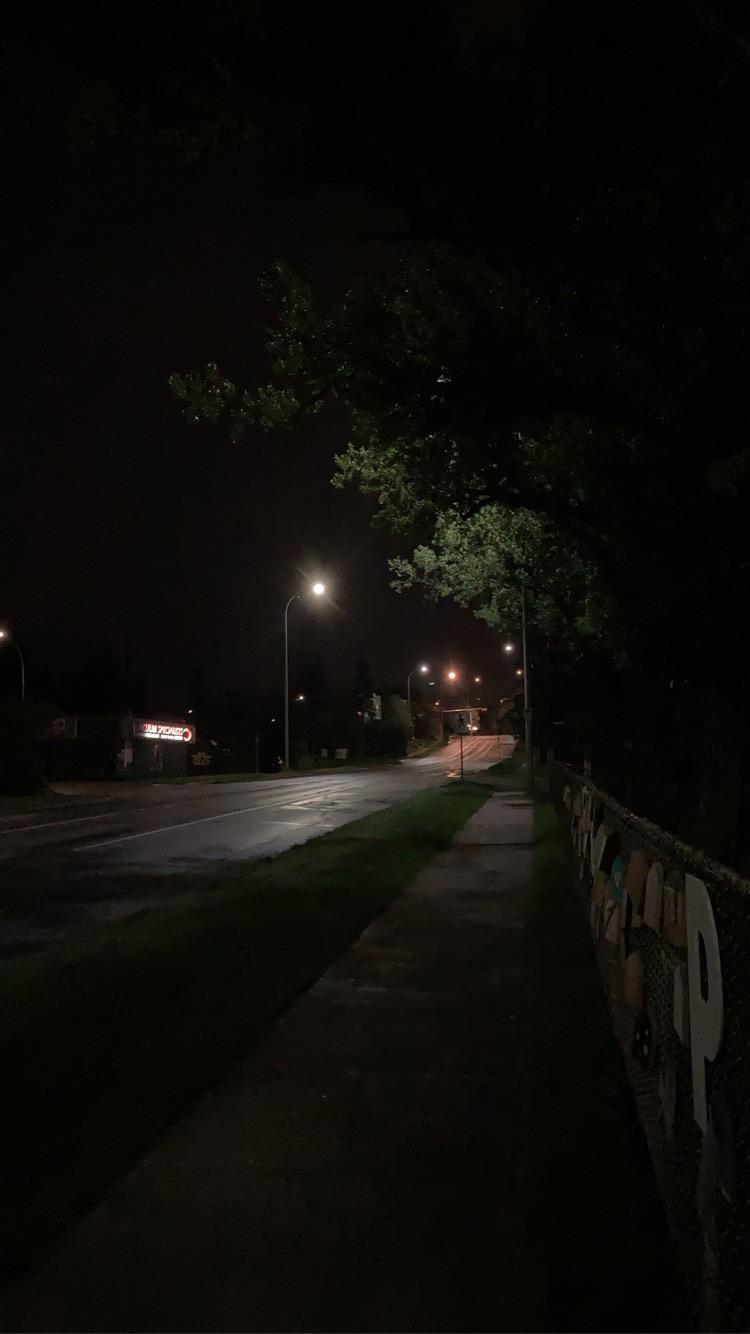 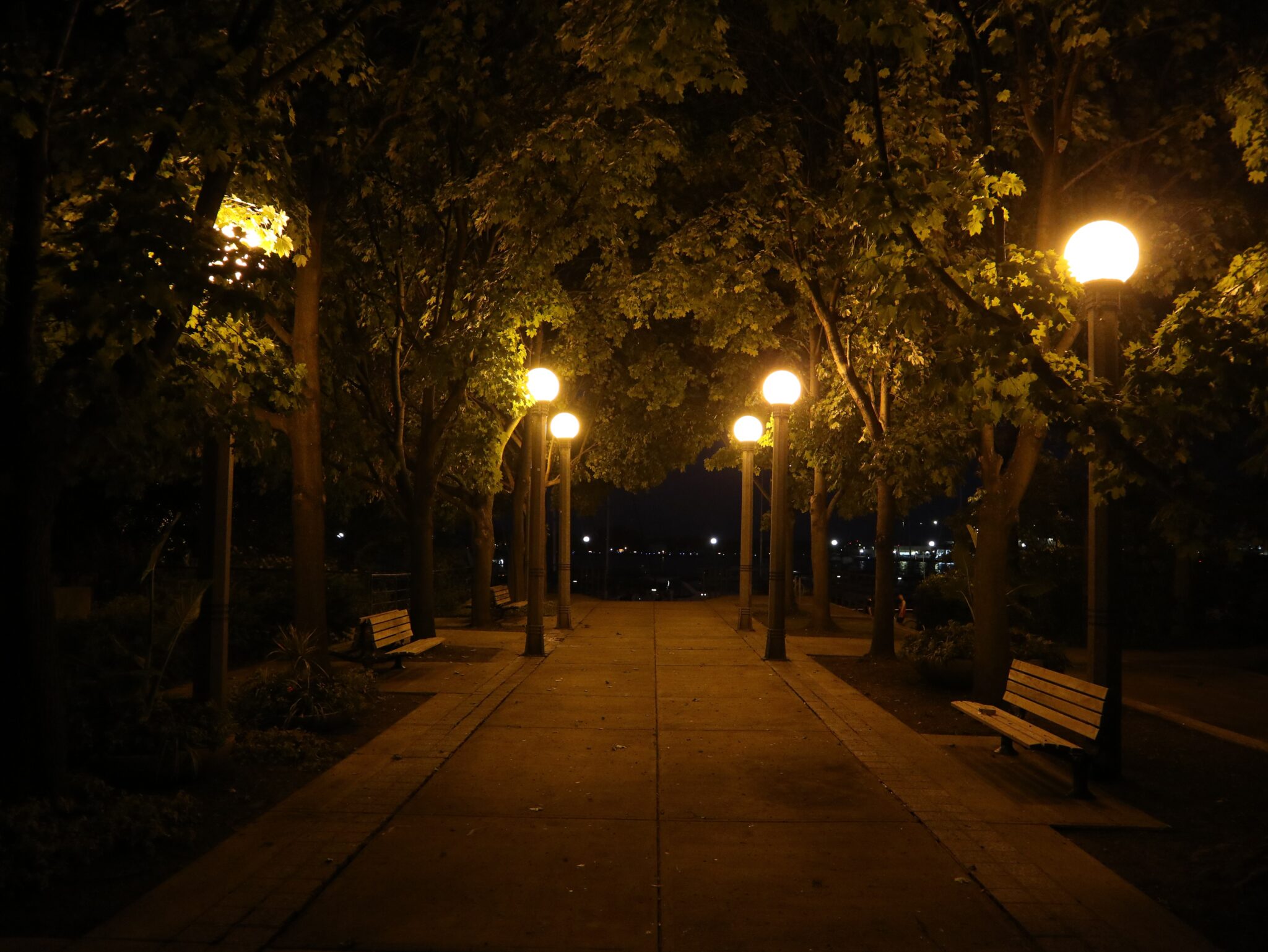 How about between these two?
A
B
4
[Speaker Notes: What about these two empty streets?]
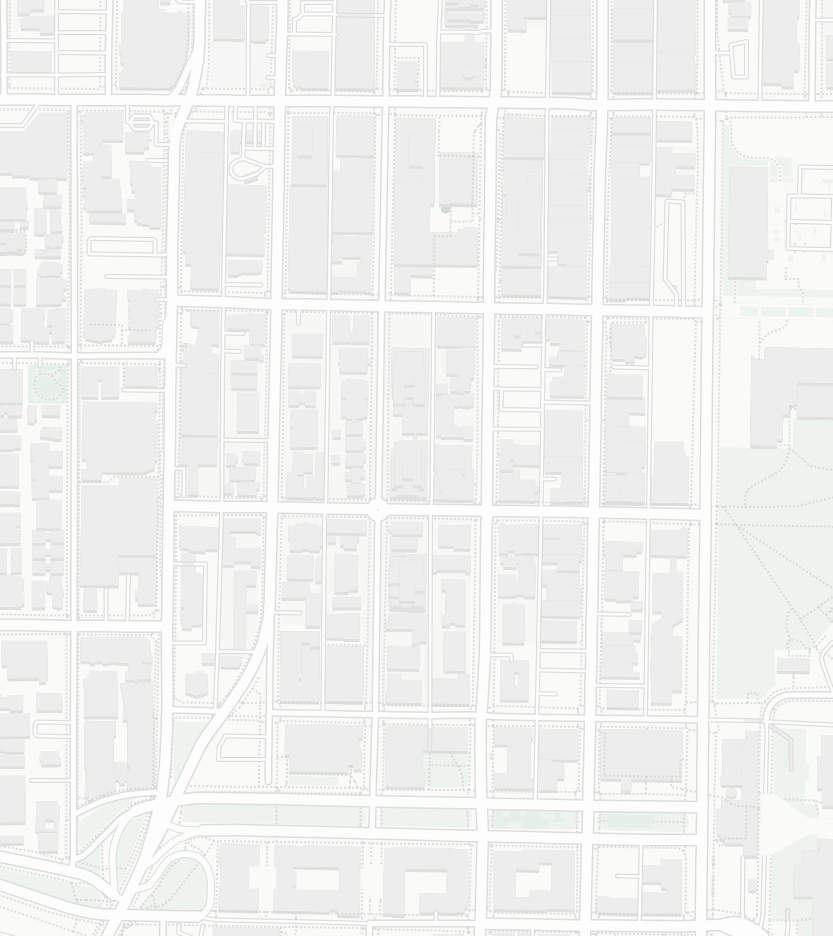 Now just using a map
B
A
5
[Speaker Notes: Just give them an answer]
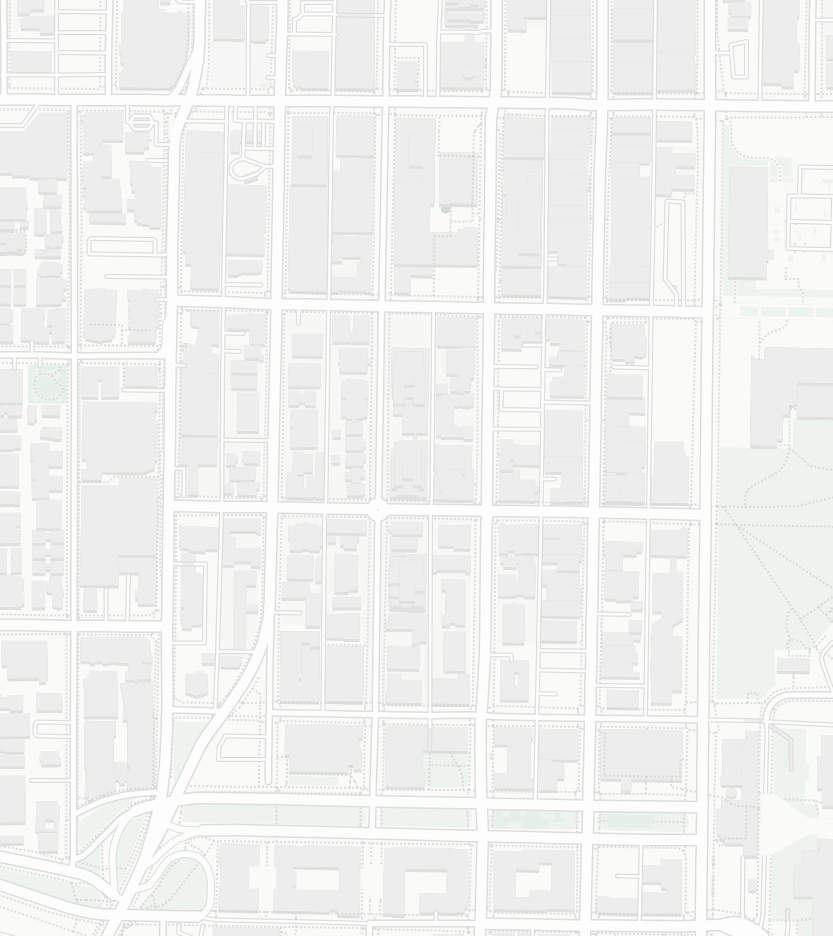 Now just using a map
Chances are this is a harder question. 
Information is missing from this map that could inform your route planning. 
One of these signals that's missing is lighting conditions.
B
A
6
[Speaker Notes: Now how about these? Chances are this is harder. It's missing important information that could inform your decision, especially considering that you are walking at night.]
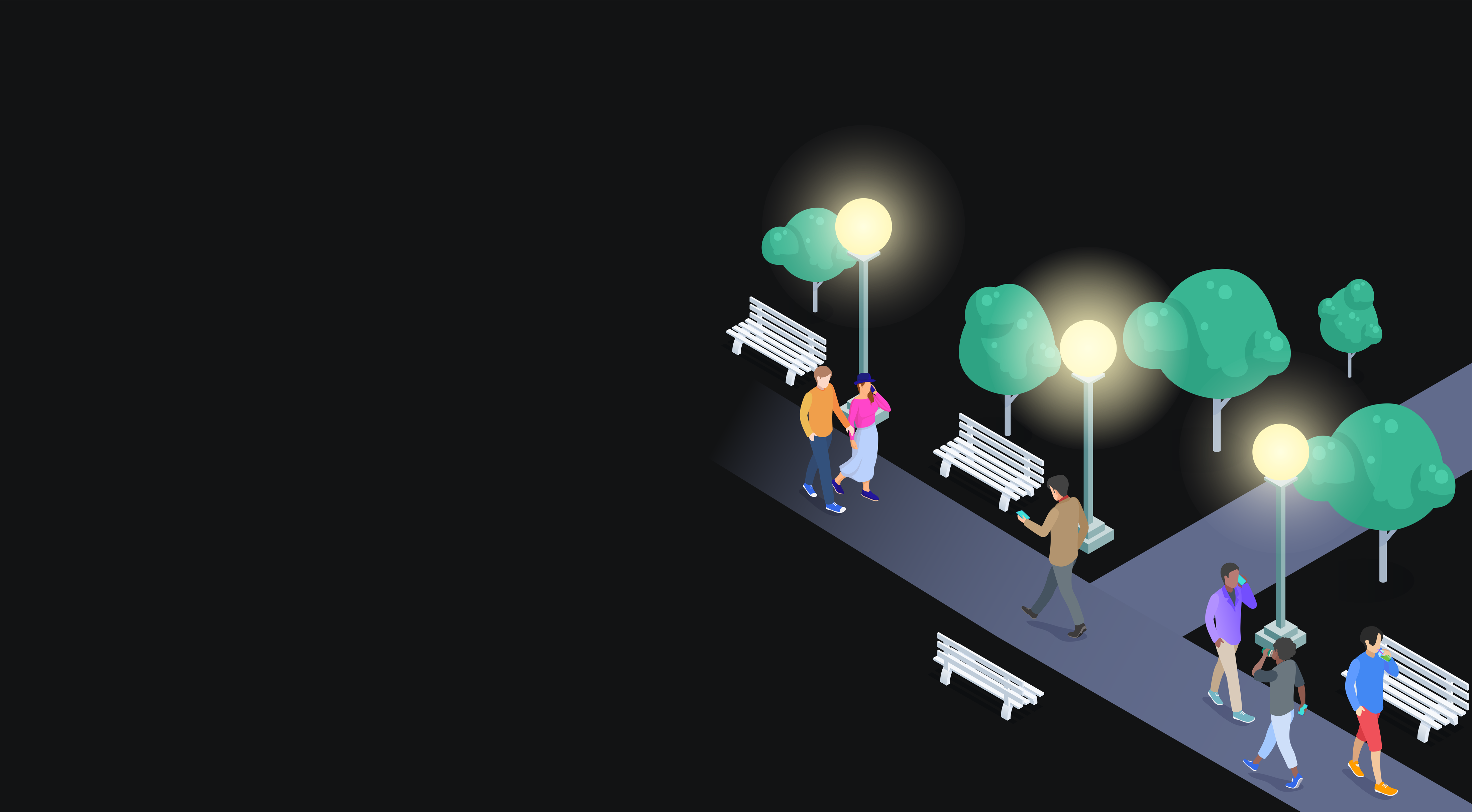 Walking at Nighttime
Intuitively, people prefer walking on well-light routes.
Without lighting information when planning a route, people can end up in uncomfortable walking environments or simply choose to avoid walking at night altogether.
Unequal and differential impact on  various populations.
But walking at night brings different consideration for different populations (i.e., women consider light and safety more).
Without prior knowledge, route planning becomes a challenge.
Walking is good for physical and mental health and sustainability.
J
7
[Speaker Notes: JOE TALKS HERE

Light is important]
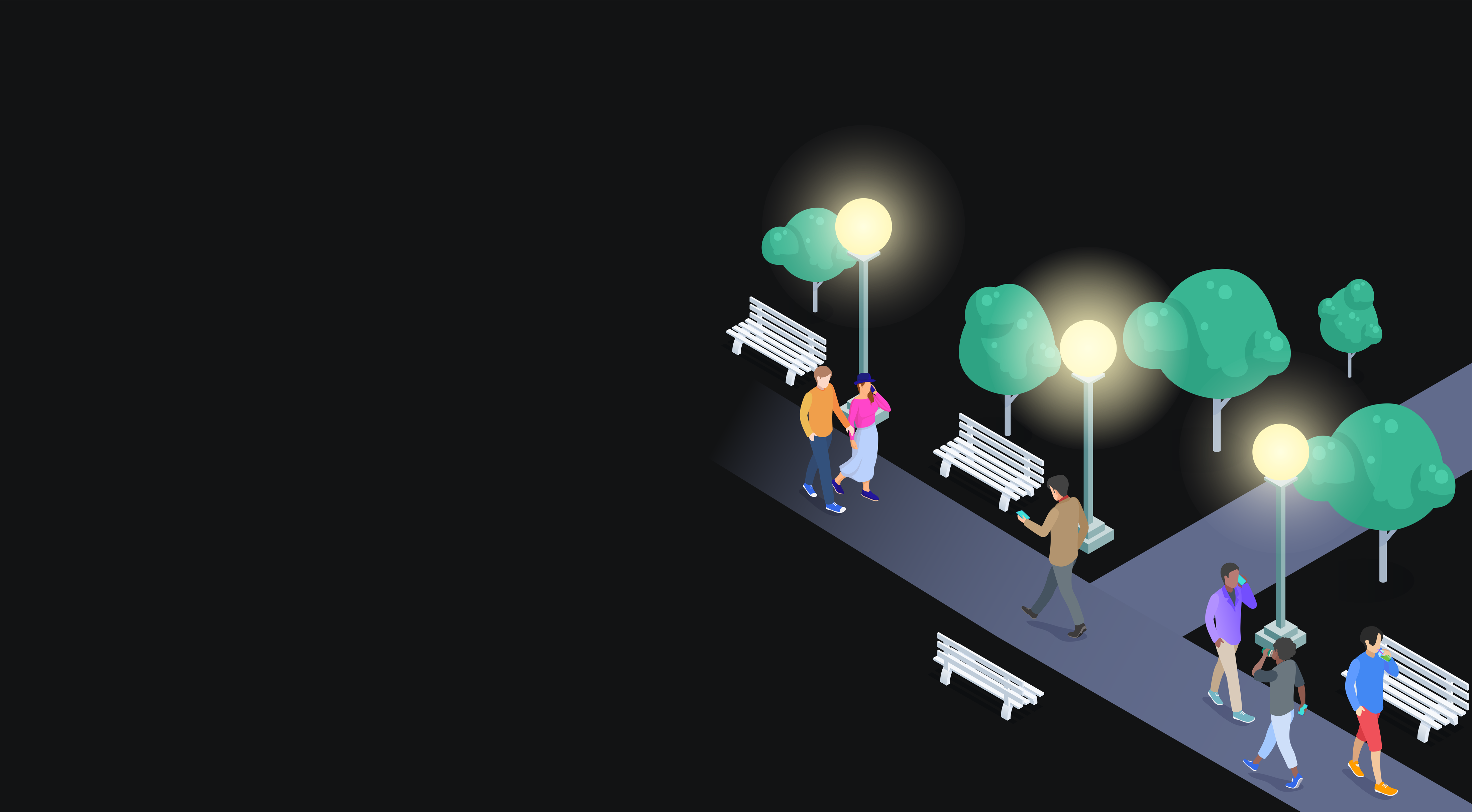 How is light measured?
Intuitively, people prefer walking on well-light routes.
Without lighting information when planning a route, people can end up in uncomfortable walking environments or simply choose to avoid walking at night altogether.
Unequal and differential impact on  various populations.
J
8
[Speaker Notes: this begs the question]
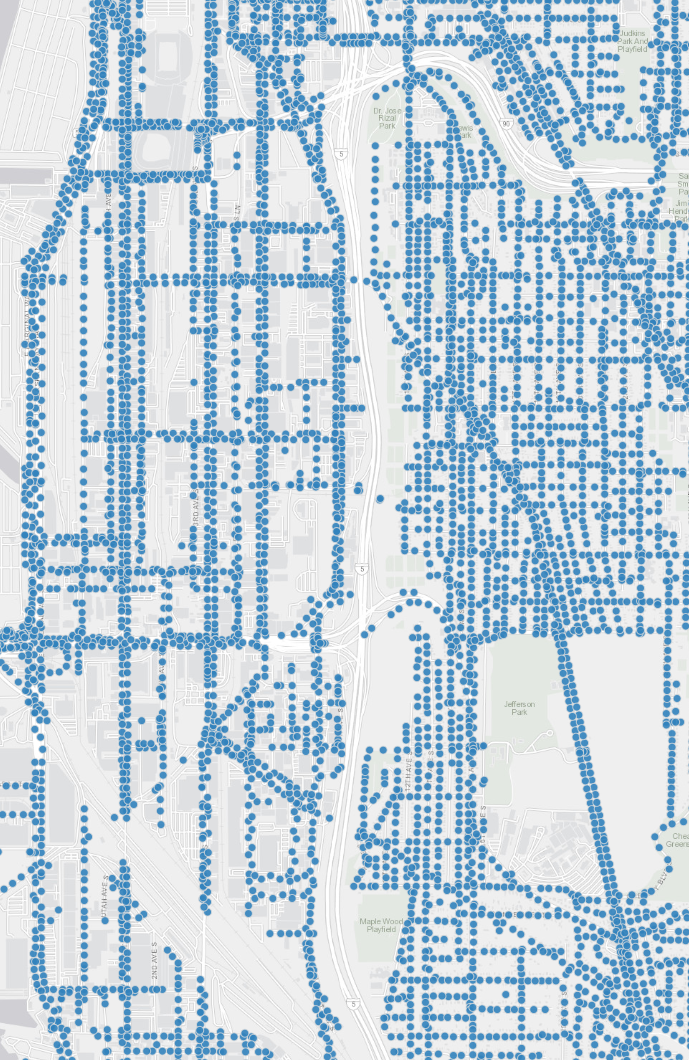 Measuring Light Level
Lighting conditions vary across the city
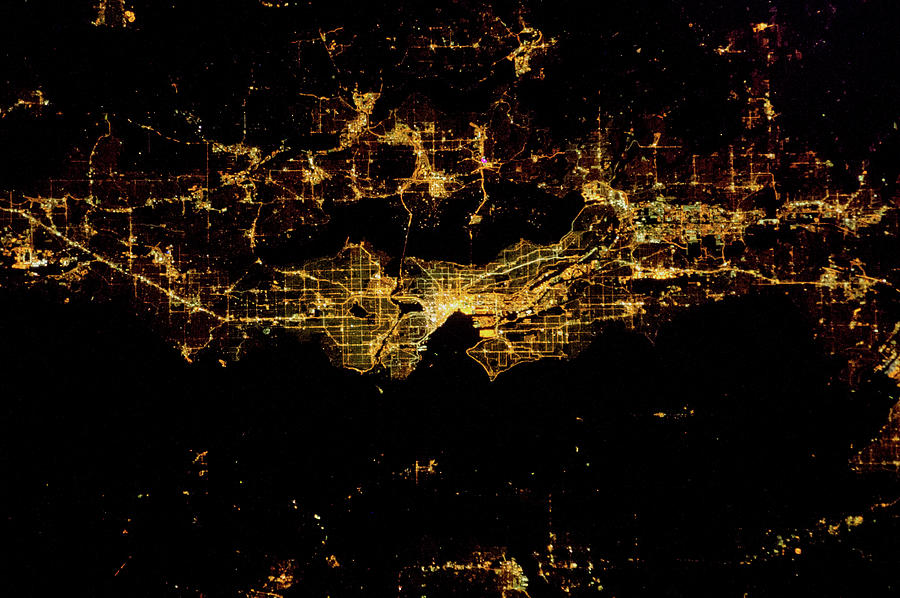 Municipal Databases
Satellite Imagery
9
[Speaker Notes: Currently city-wide light is measured through satellite imagery or municipal datasets which map streetlight location. However, these  ways of measuring light don't work for pedestrian use cases and are designed for infrastructure such as mapping economic activity and maitnanence of light and power infrastructure.]
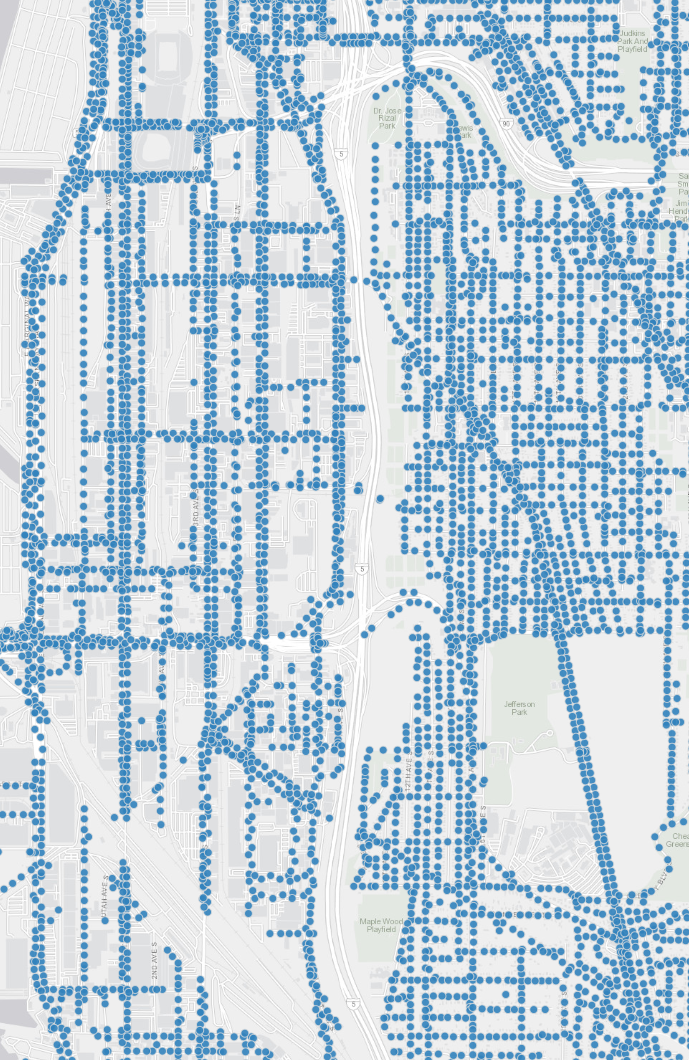 Measuring Light Level
Lighting conditions vary across the city
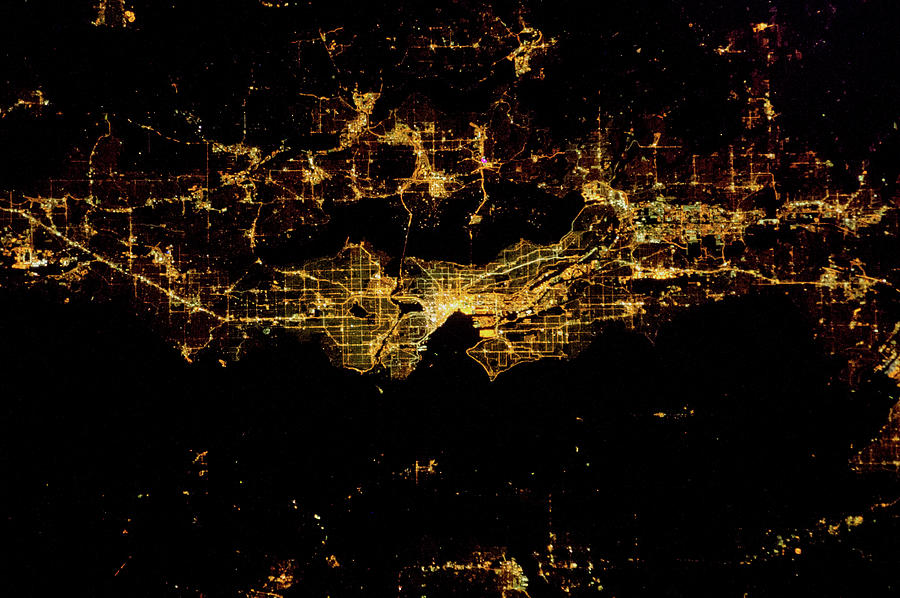 Only maps streetlight 
locations
Captures real conditions but is too coarse
10
[Speaker Notes: Only maps streetlight location and not ambient light from businesses or broken streetlamps.]
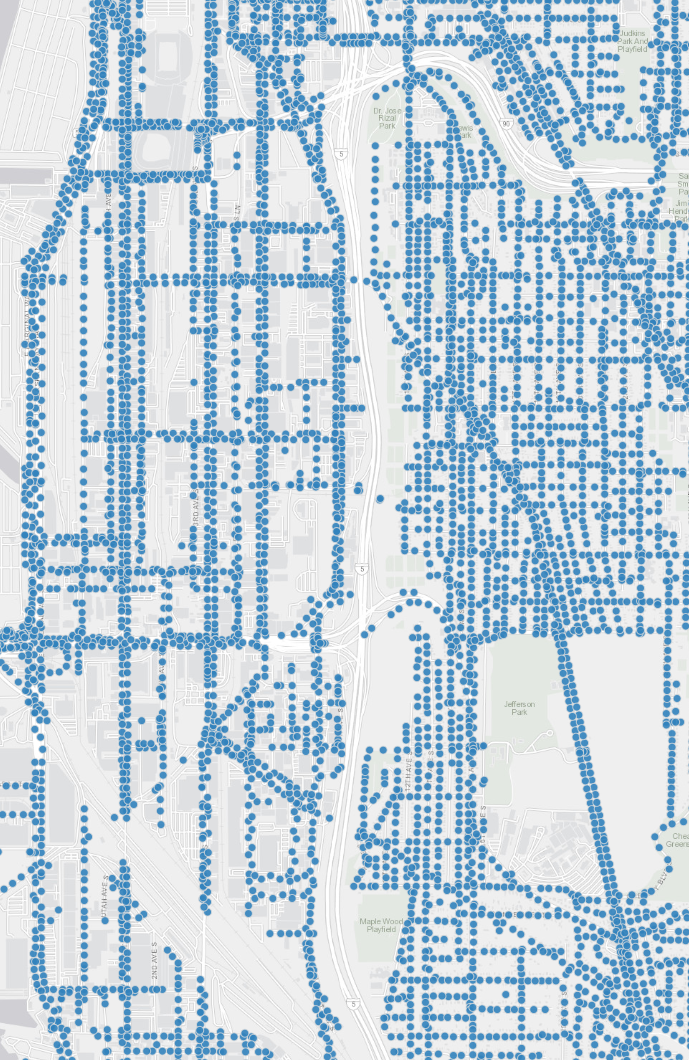 Measuring Light Level
Lighting conditions vary across the city
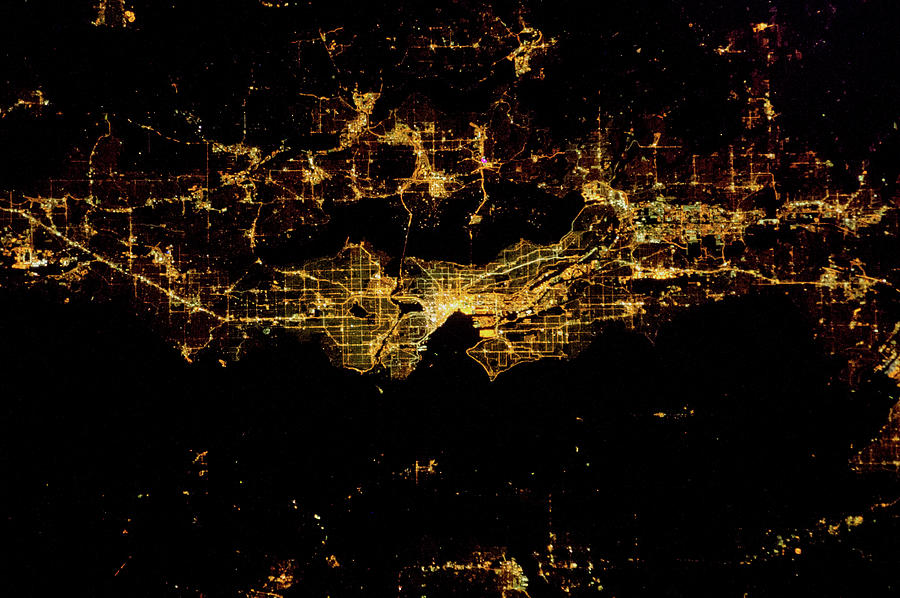 These do not capture lighting conditions as experienced by pedestrians
Only maps streetlight 
locations
Captures real conditions but is too coarse 
and hard to update
11
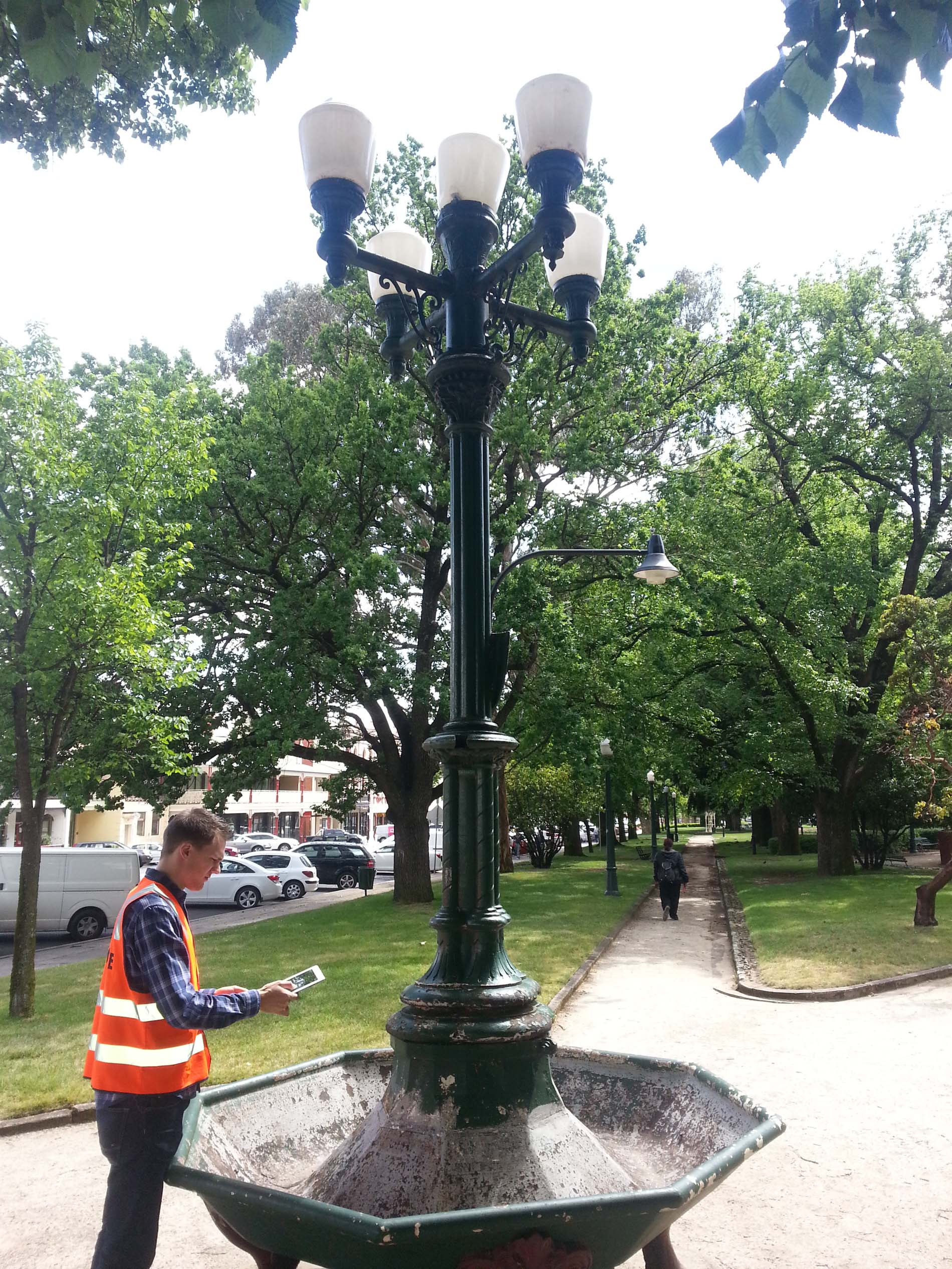 Measuring Light Level
Manual Audits
Handheld light meters to measure light conditions standing on the sidewalk.
This is expensive and time-consuming which makes it hard to scale and keep up to date.
12
[Speaker Notes: Another way municipalities aim to measure experienced light level is through manual auditing. 

using handheld light sensors making spot estimates.]
Measuring Light Level
Hardware
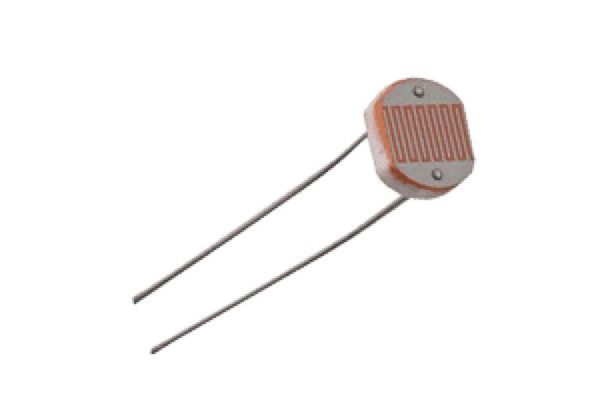 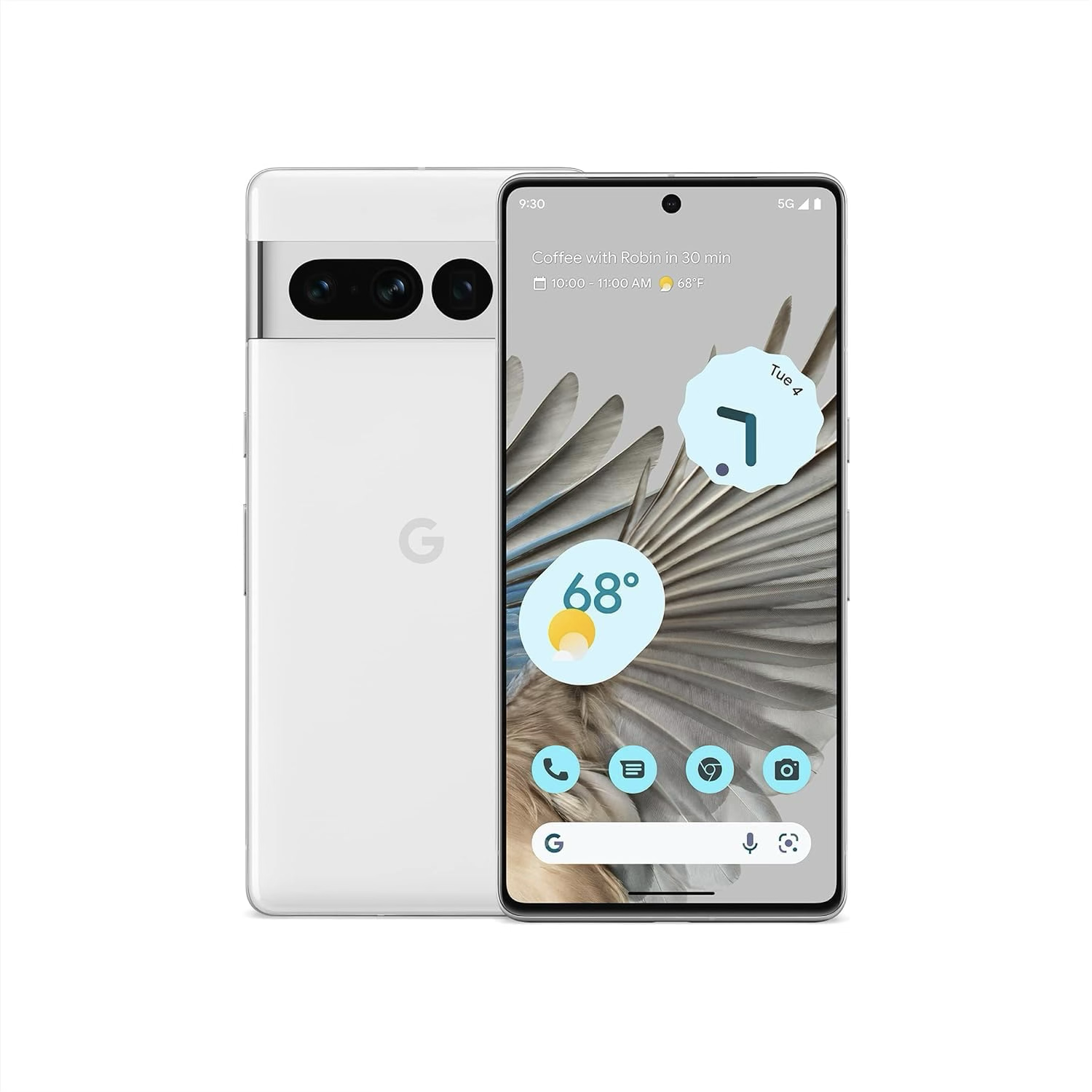 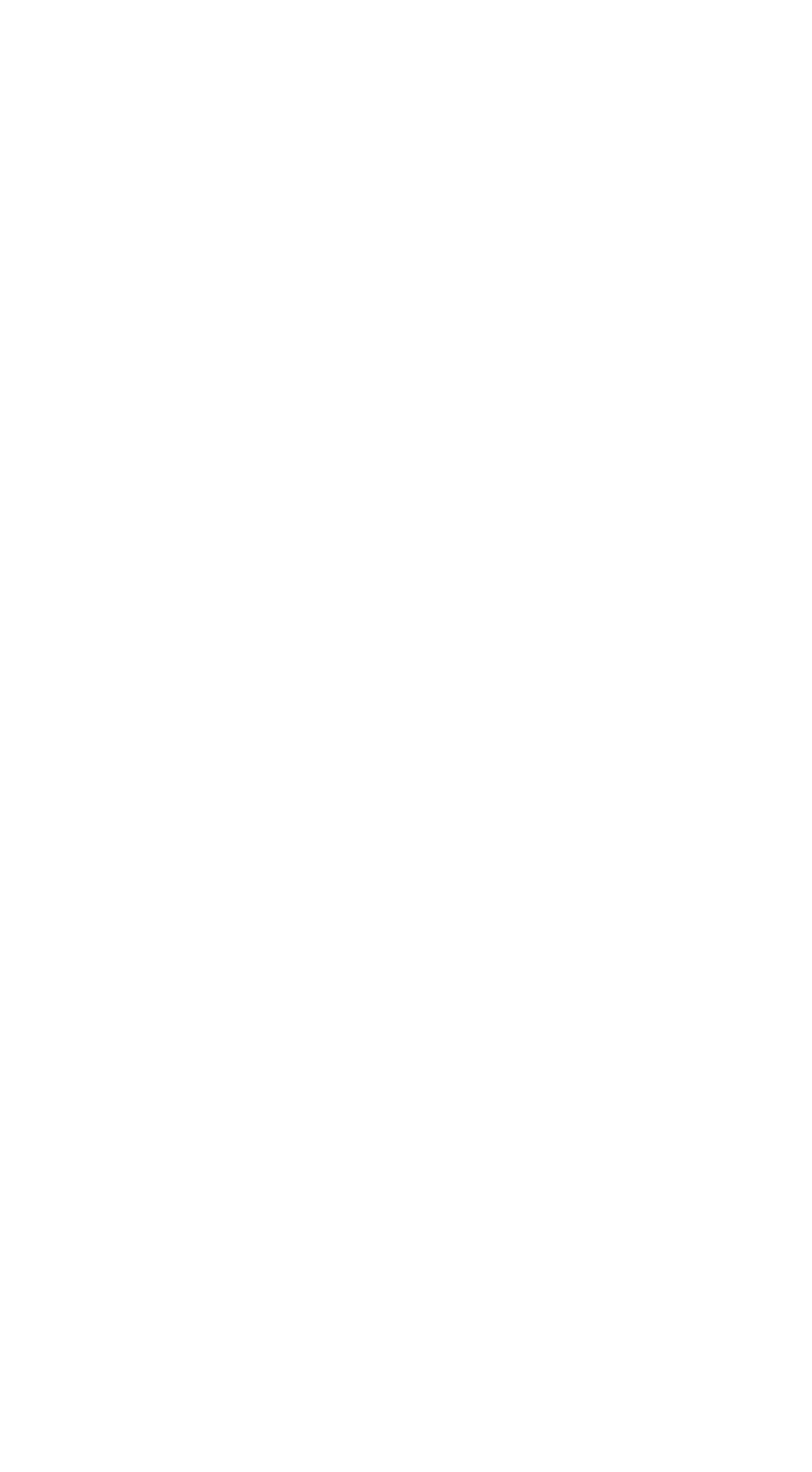 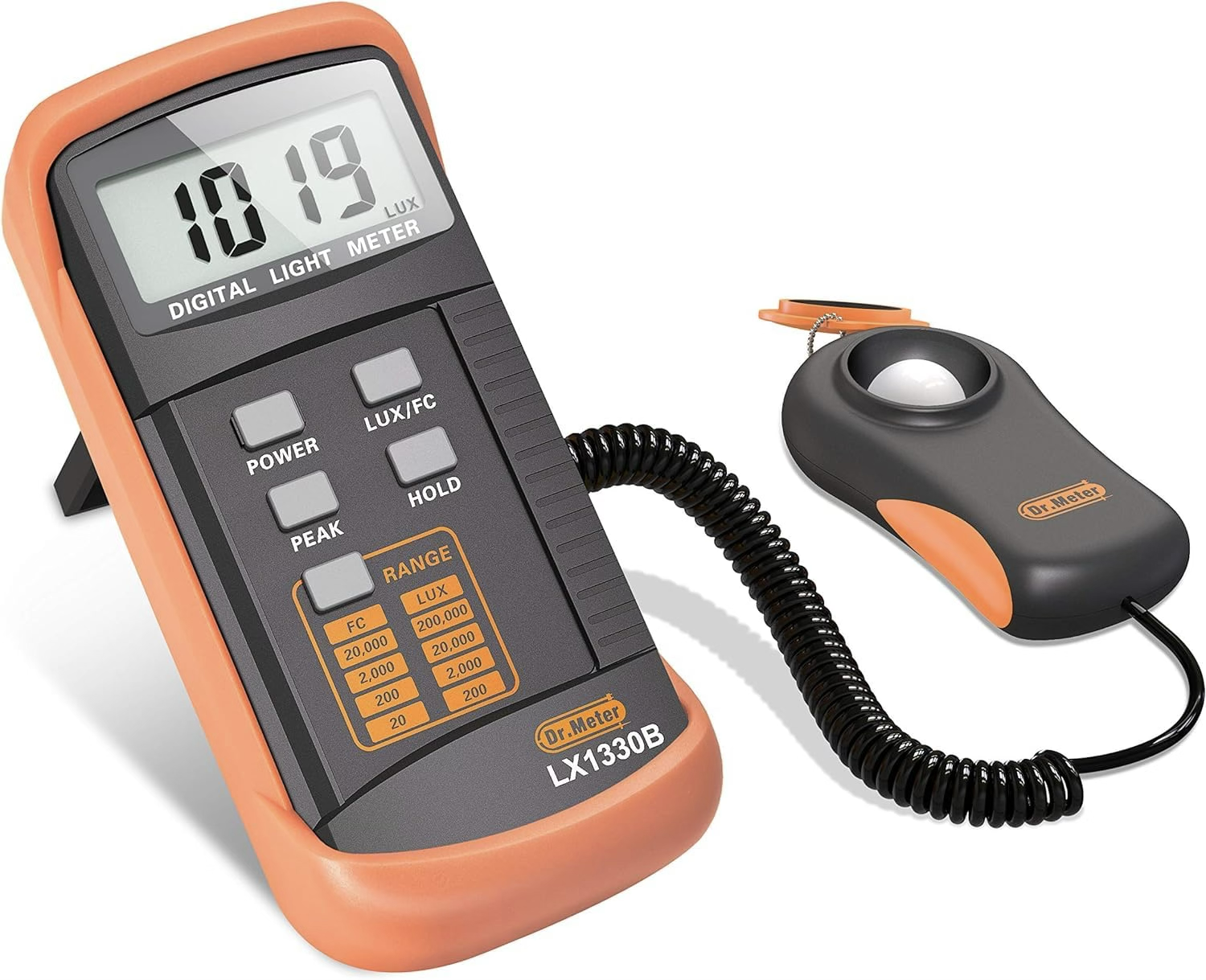 Light Sensor
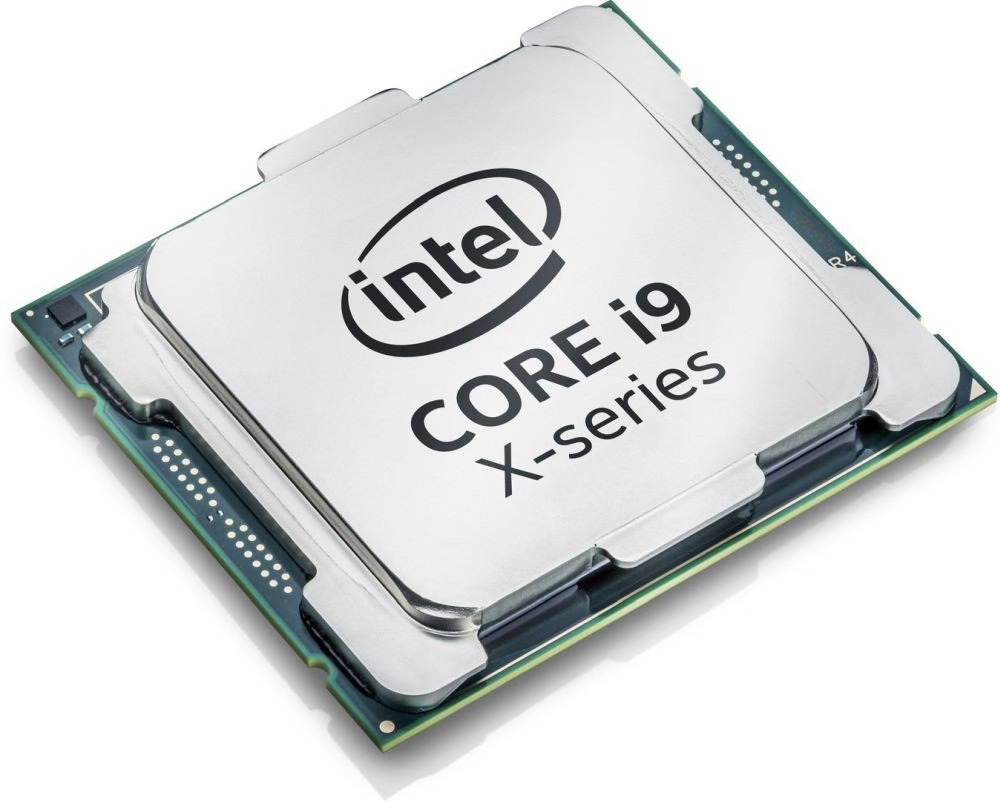 Commercial Light Meter
Smartphone
Processor
13
[Speaker Notes: The same sensors that are in these purpose built devices are in smartphones making them ubiquitous in sidewalk environments]
NightLight
Passively Crowdsourcing Light Level Data
Many devices already out there oriented in an ideal way to capture lighting
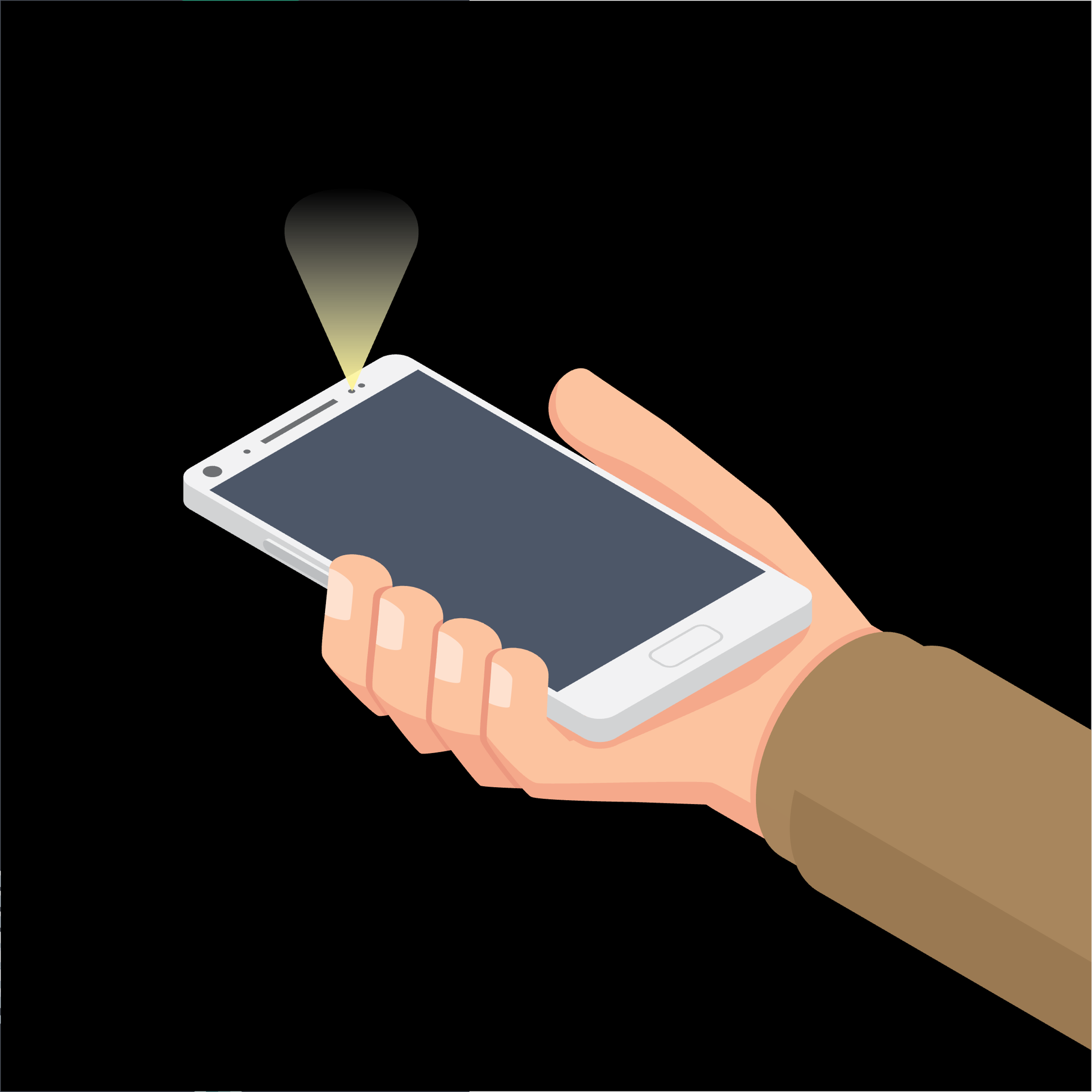 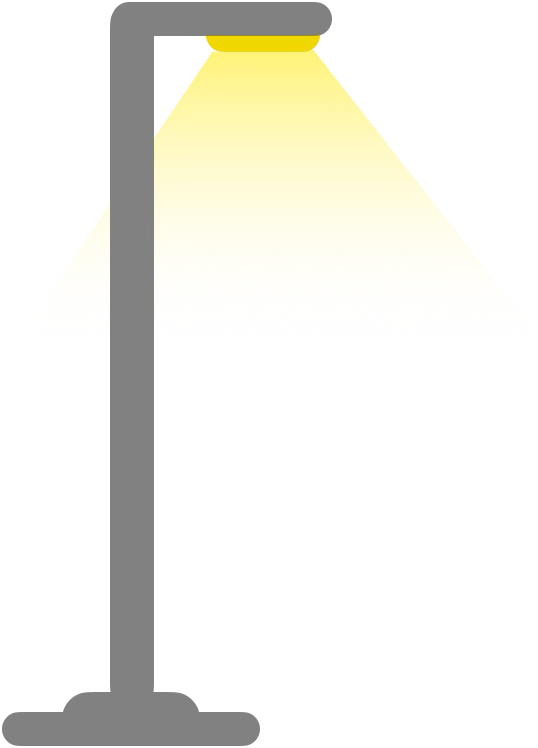 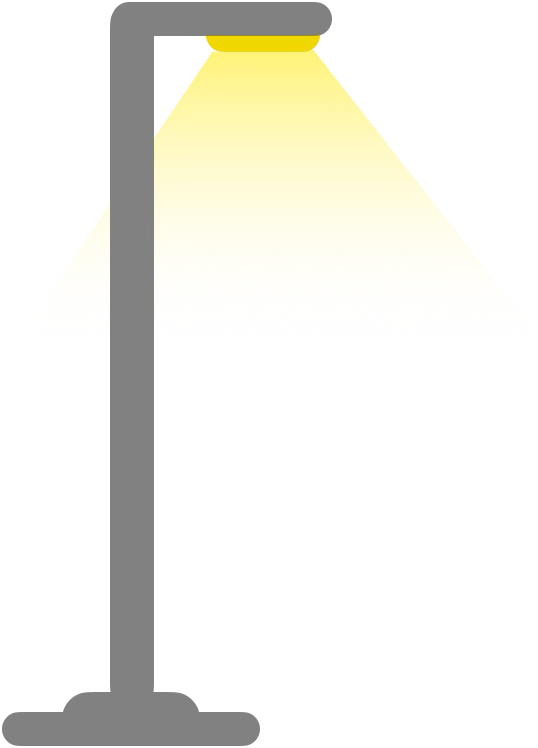 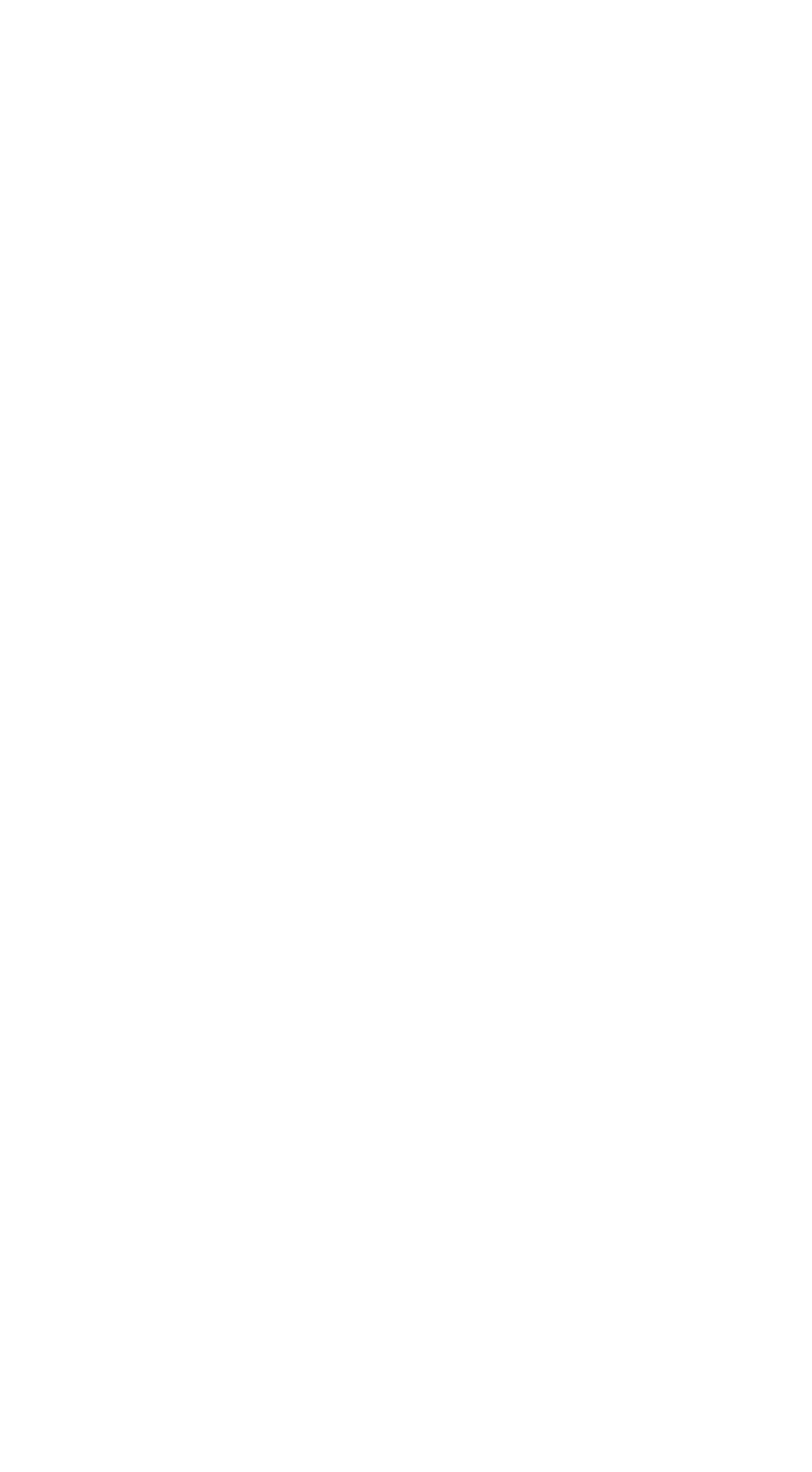 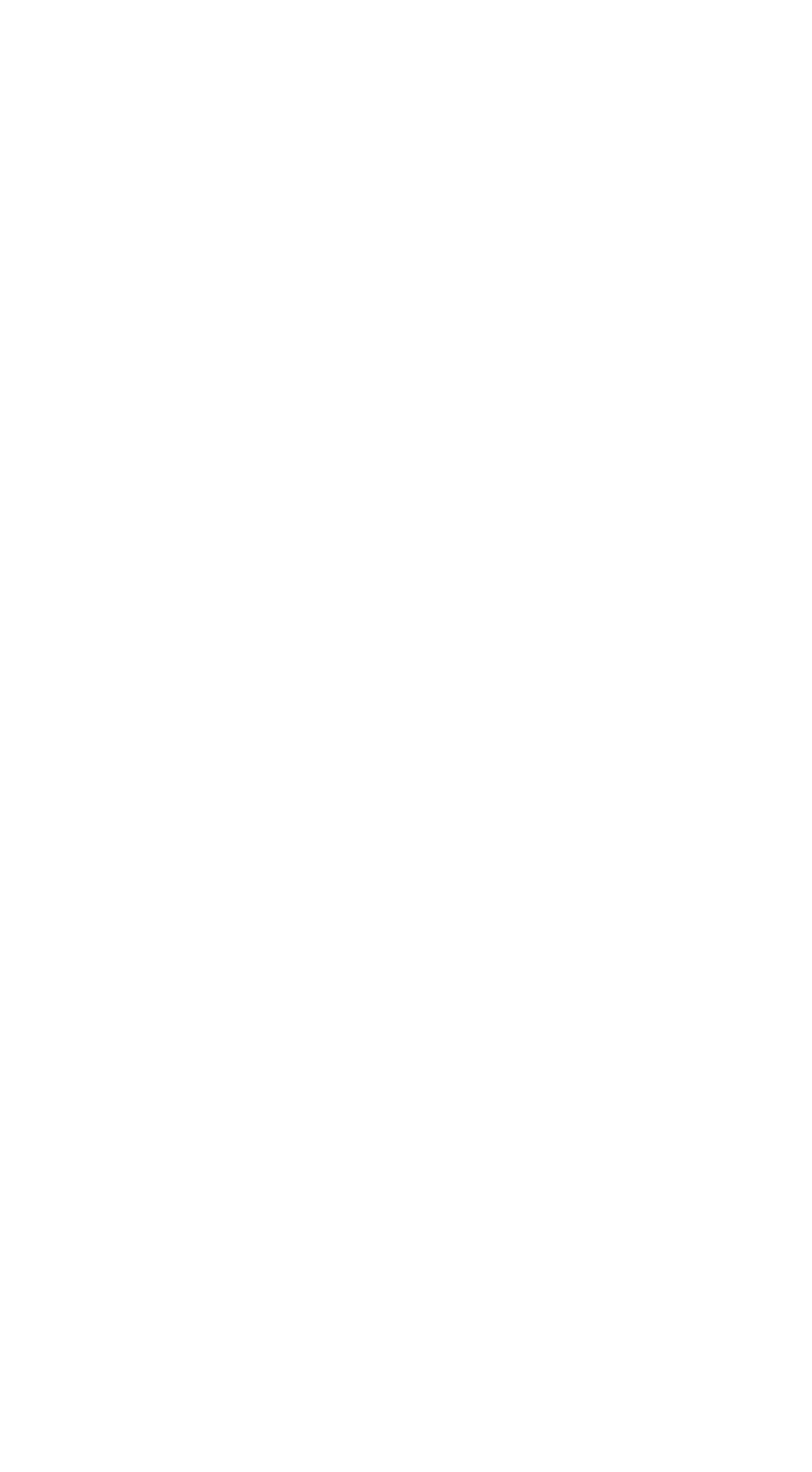 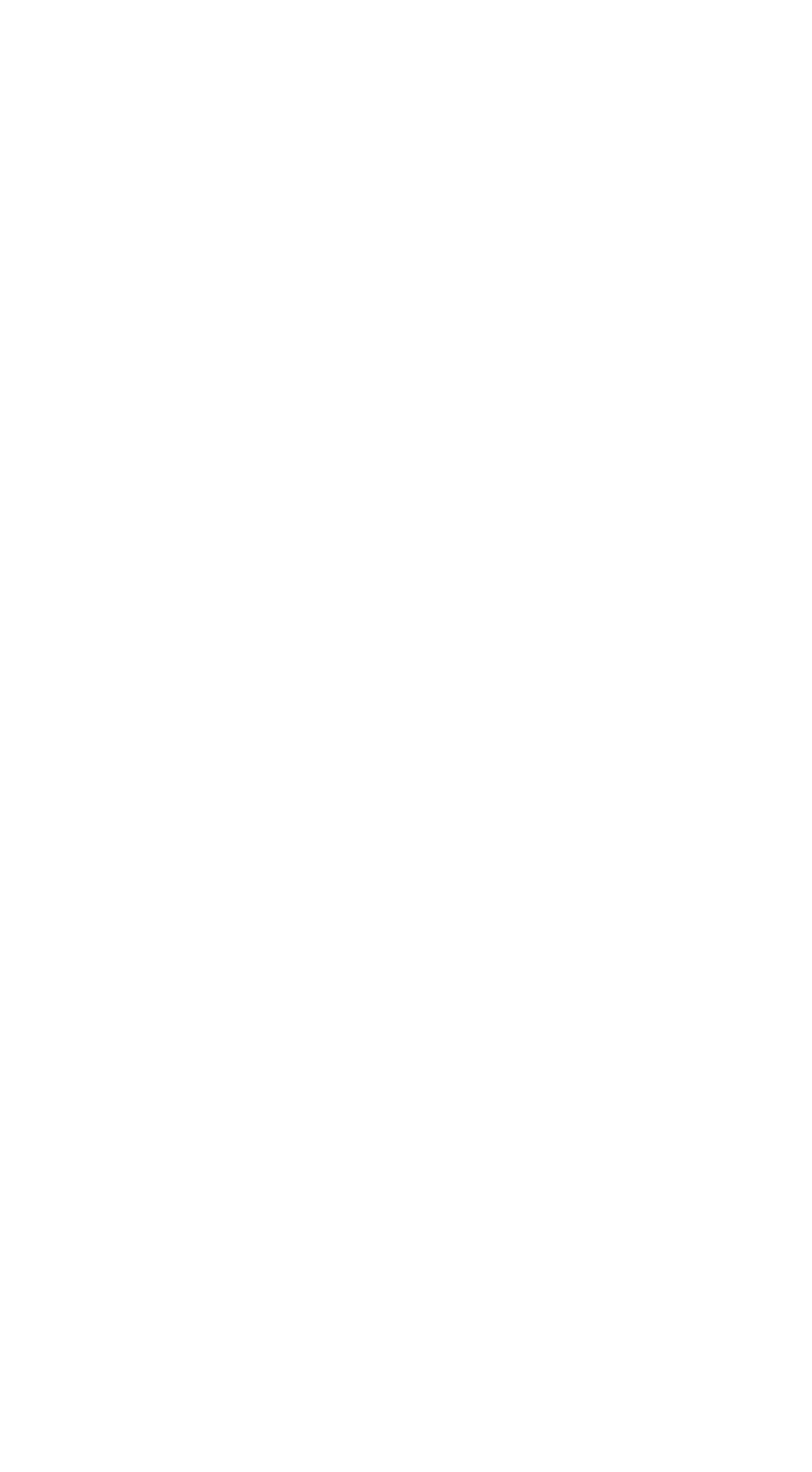 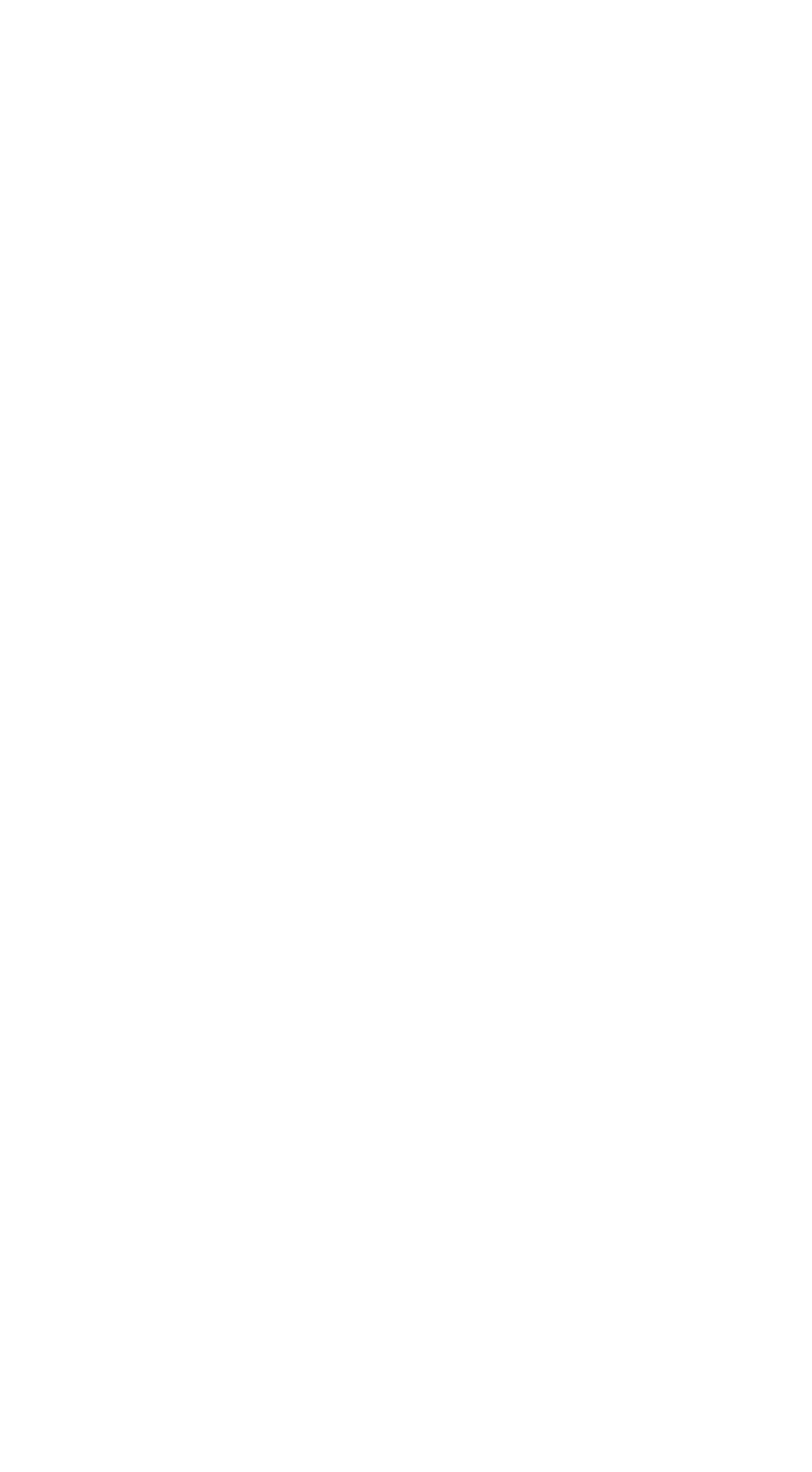 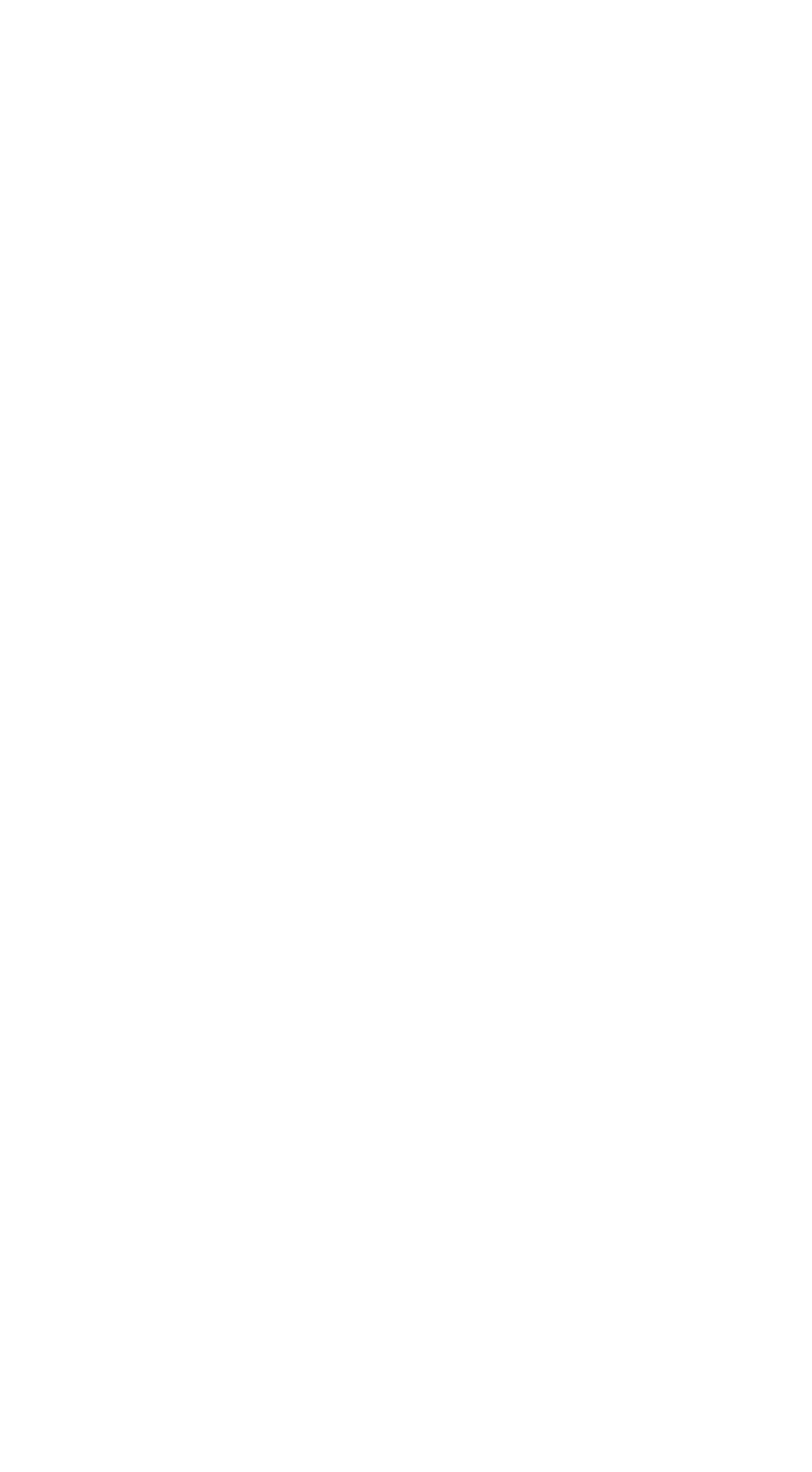 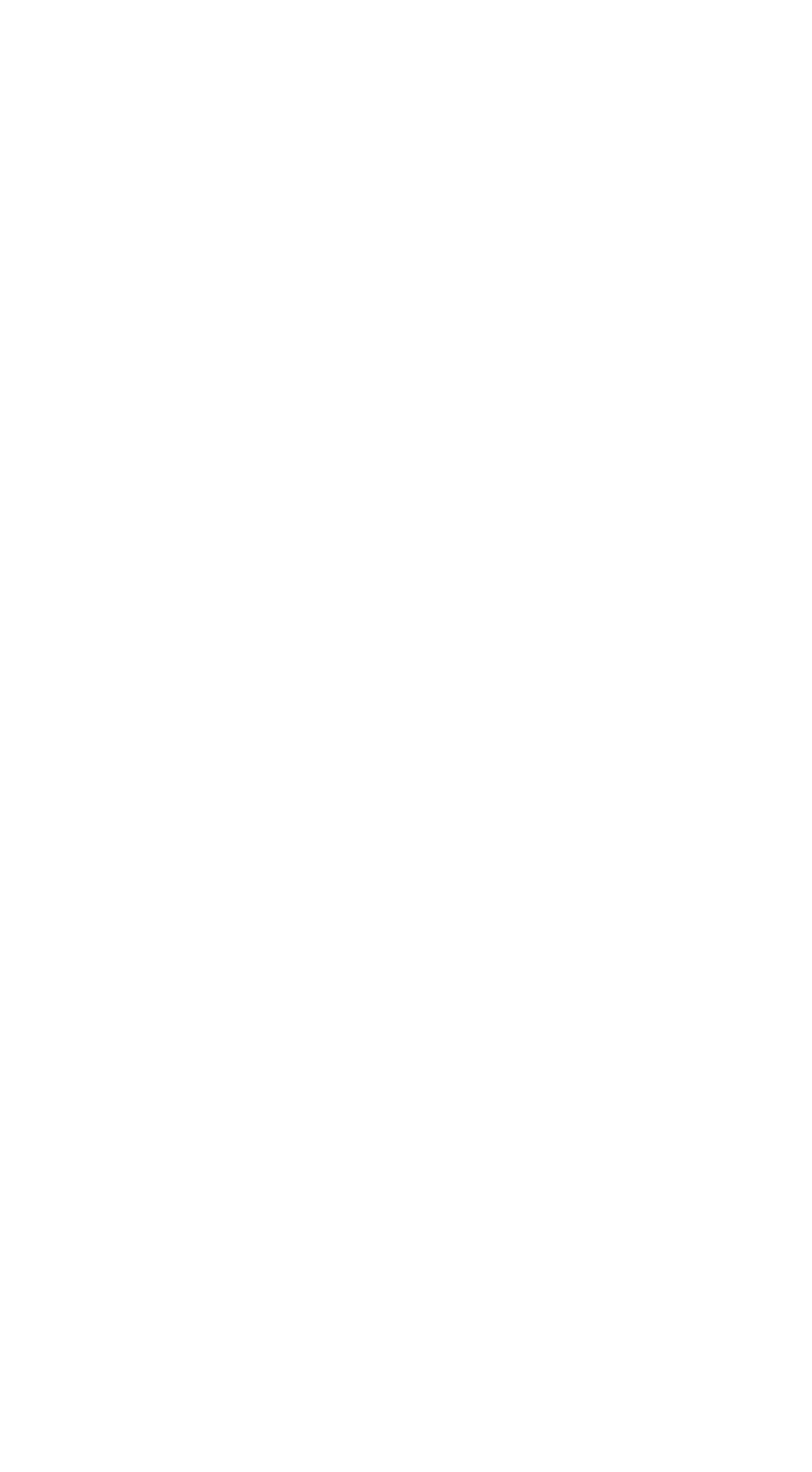 14
[Speaker Notes: DANIEL TALKS THIS SLIDE 

We see this as an opportunity to passively crowdsource lighting conditions. 

Especially because when people use these phones to common activities like texting or following map directions, the phones are oriented in an ideal way to capture lighting conditions.]
NightLight Validation
Feasibility:
Utility
How does the ambient light sensor (ALS) in smartphones compare to commercial light meters in a lab environment? 
Does this hold with real-world lighting conditions on streets?
Can we use NightLight to map lighting conditions across neighborhoods? 
How do people use NightLight data to plan their nightime walking routes?
18
[Speaker Notes: So we built an android app to validate two key parts of our approach: First, is to demonstrate the feasibility of using smartphones to aggregate and analyze light data. So...Ask questions 
Second is to evaluate the utility of this information to pedestrians. So..ask Questions]
Feasibility
In-lab Validation
4 Phones
Controlled sweep using gimbal
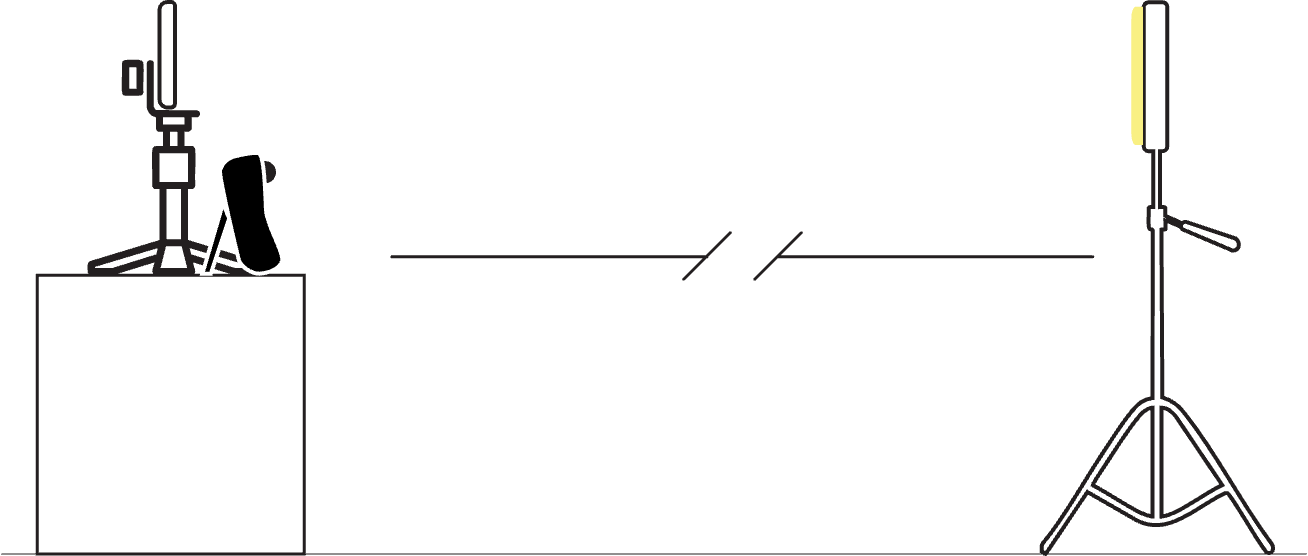 Smartphone
Light Panel
Light Meter
Gimbal
3.8m
16
[Speaker Notes: We started by characterizing the ALS in different smartphones to compare them to commercial light meters. 

We setup an experiment in a dark room with an adjustable light panel and a gimbal to do a controlled sweep of the phone to see how the readings change across phones and orientations.]
Feasibility
In-Lab Validation
Readings Across Light Intensities
Heatmap of Lux Readings
45
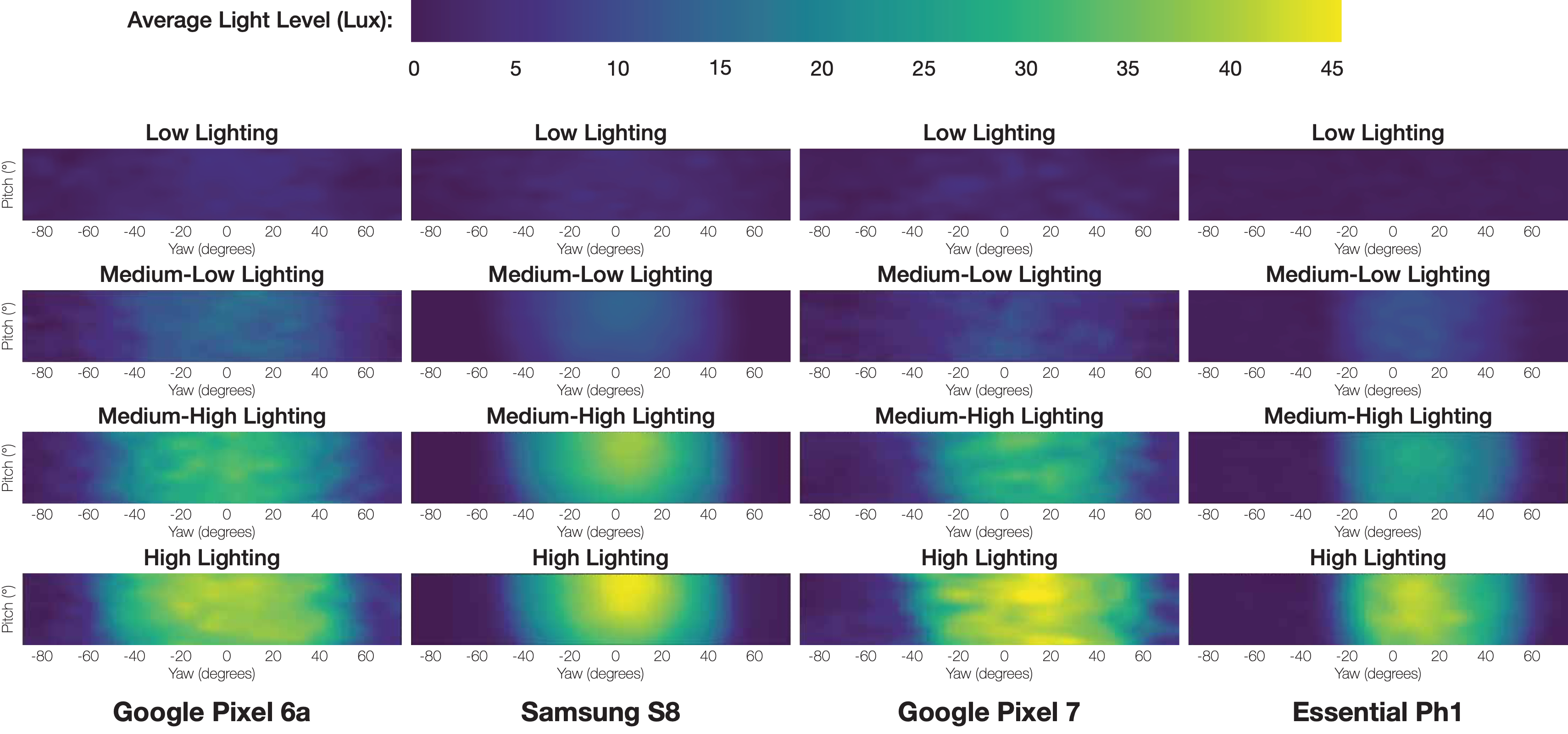 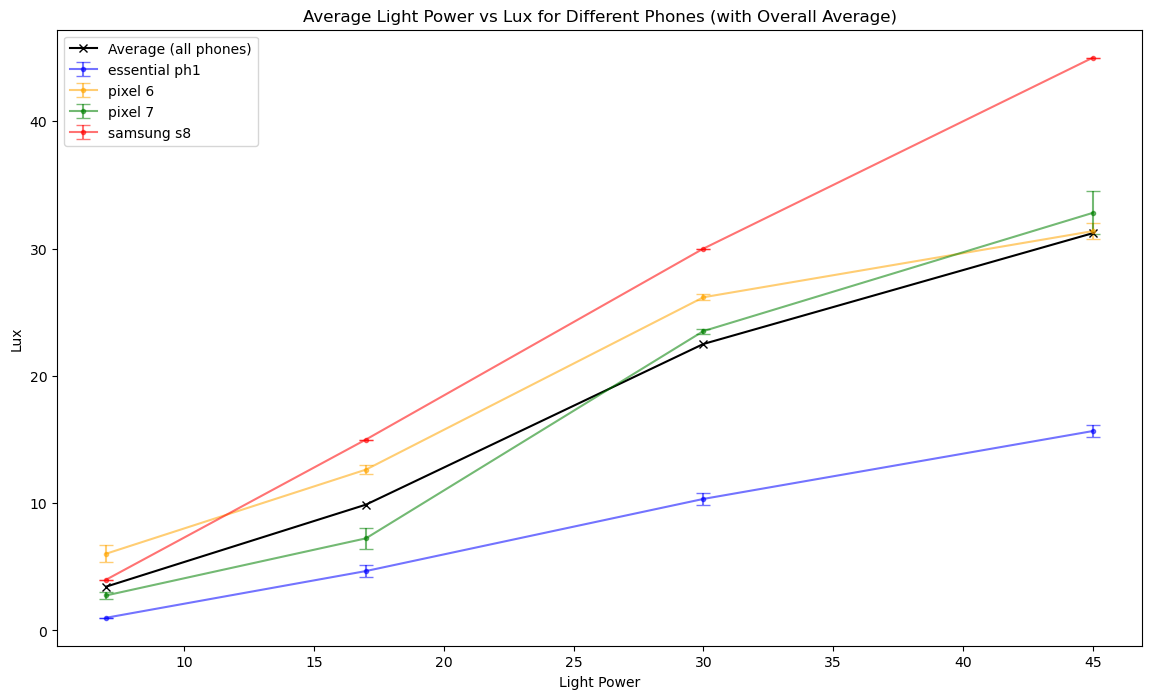 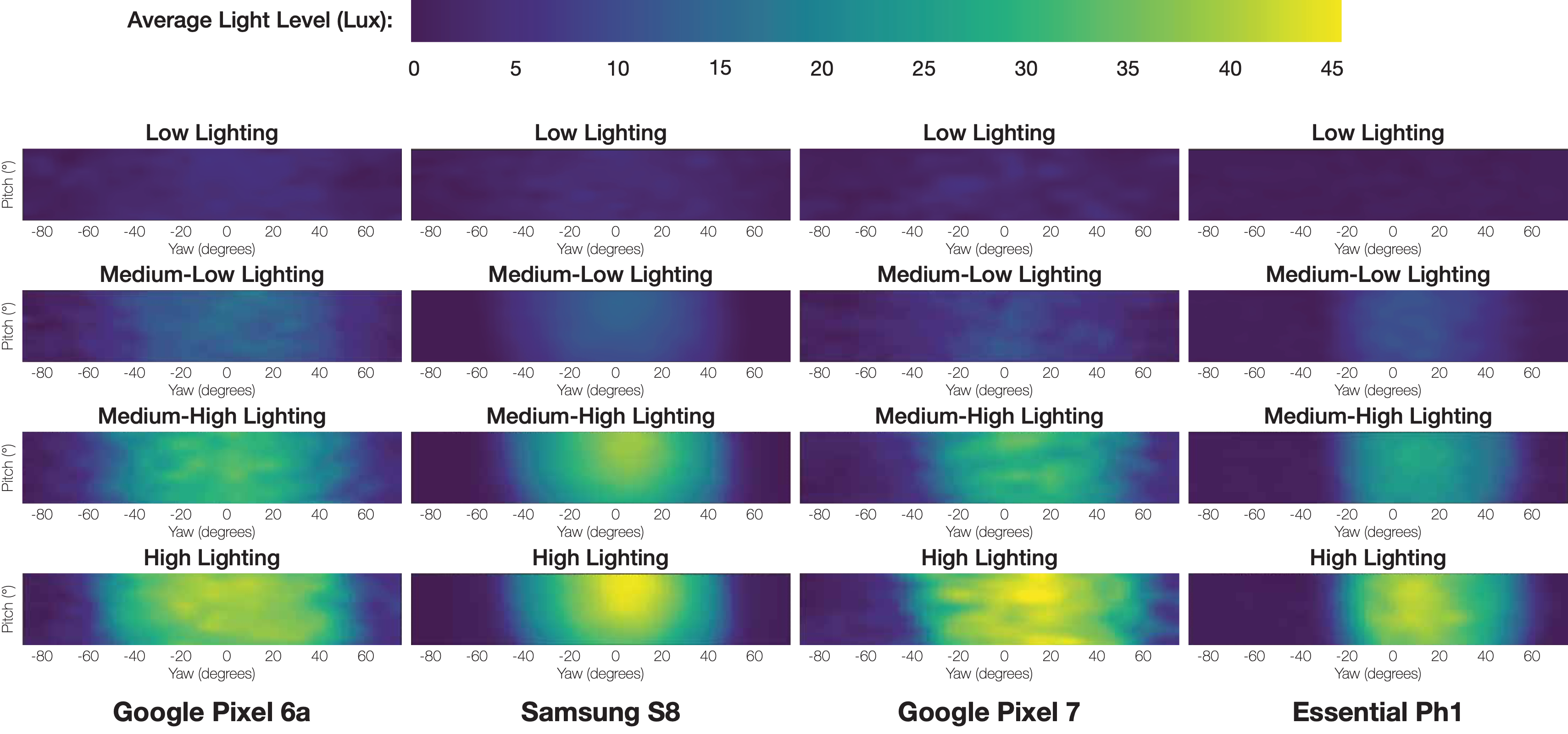 0
Lux
Google Pixel 6A
On aggregate phones perform comparably to commercial light meter
Orientation impacts light readings
17
[Speaker Notes: REMAKE PLOT. We demonstrate that while phones have different offsets and refresh rates, on aggregate they perform comprably to commercial light meters. Also, we show that the orientation has an important impact on the lux readings.]
Feasibility:
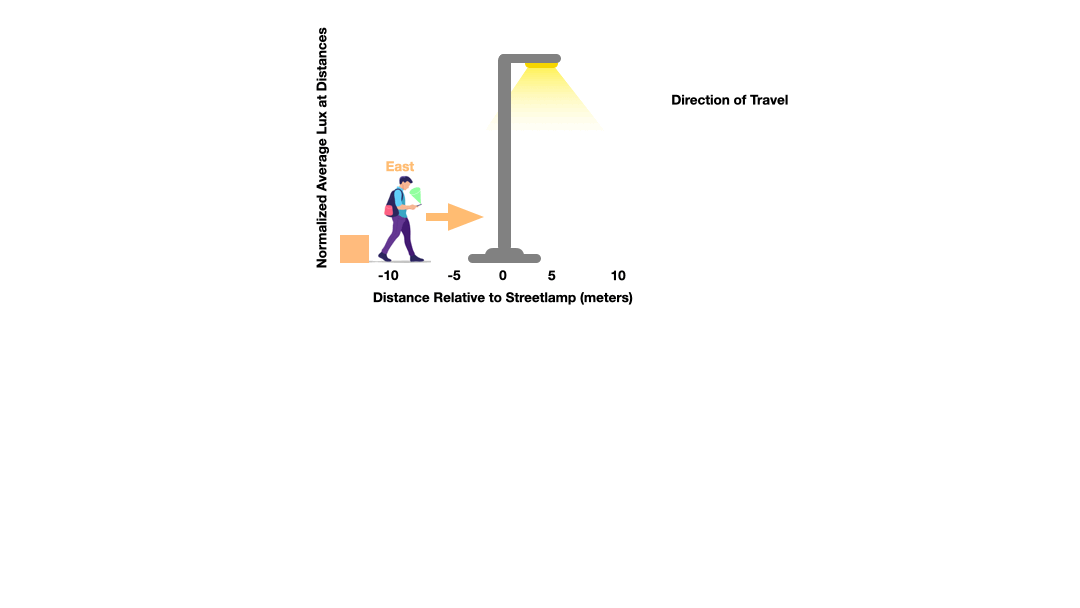 On-Street Validation
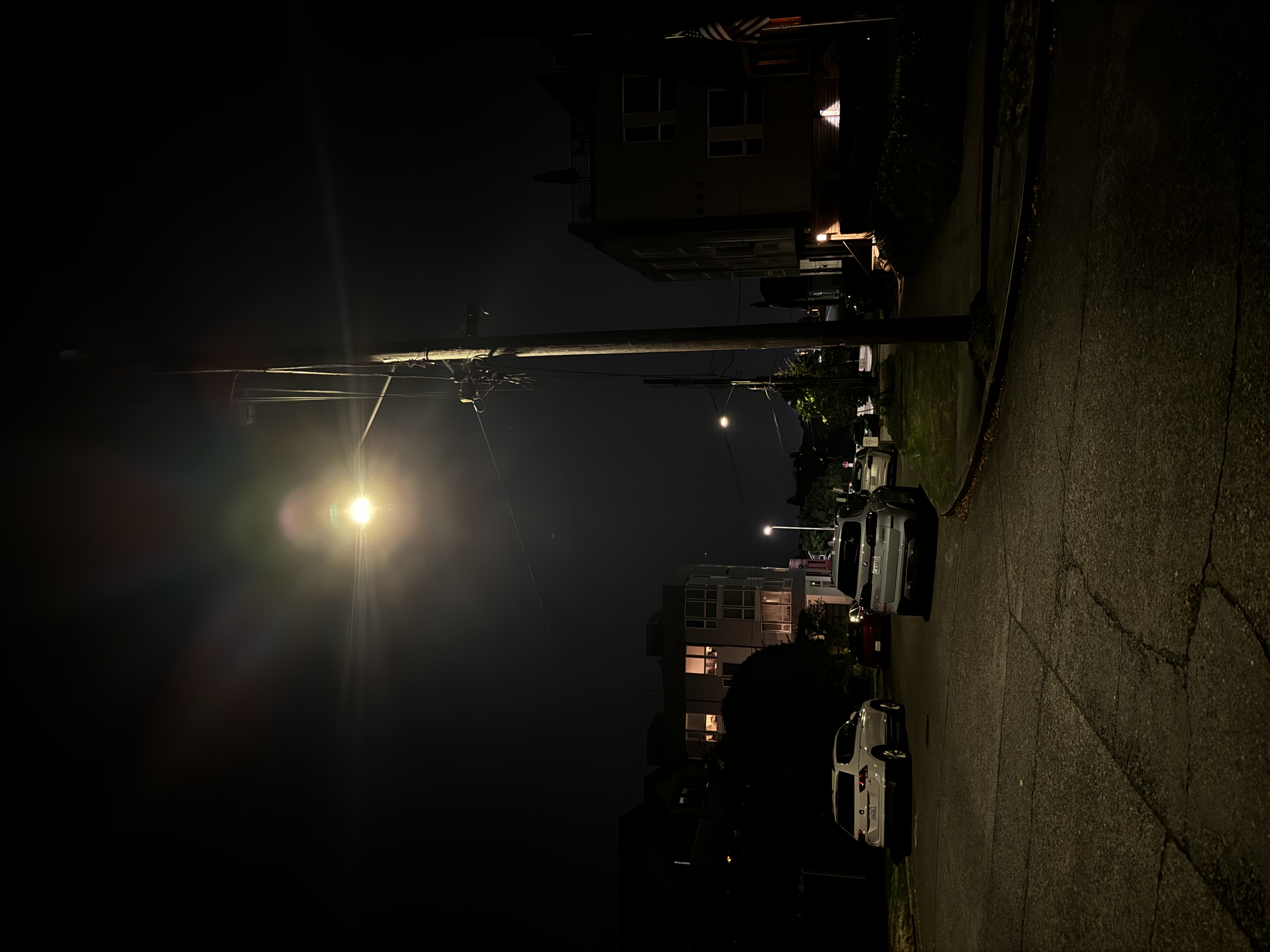 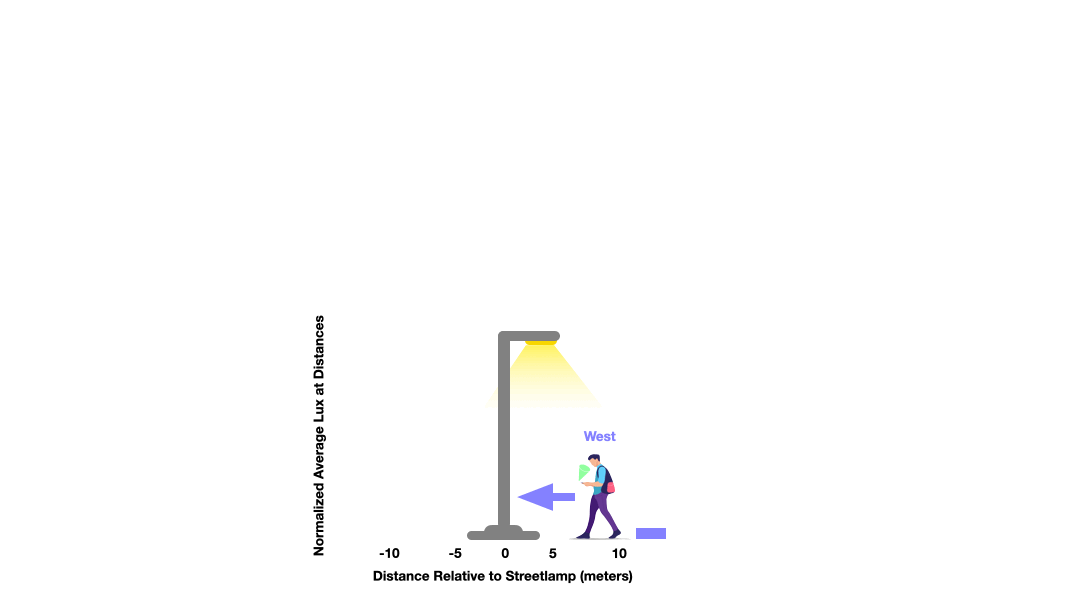 Sample Street
[Speaker Notes: JOE TALKS

We then take this onto real streets and show how measured light level correlates with proximity to light sources on the street. 

As users walk across the street, lux peaks as the user passes the street lamp, aligning the field of view of the sensor with the light source.]
Utility: Neighborhood Data Collection
Waterfront
Residential
Gridded
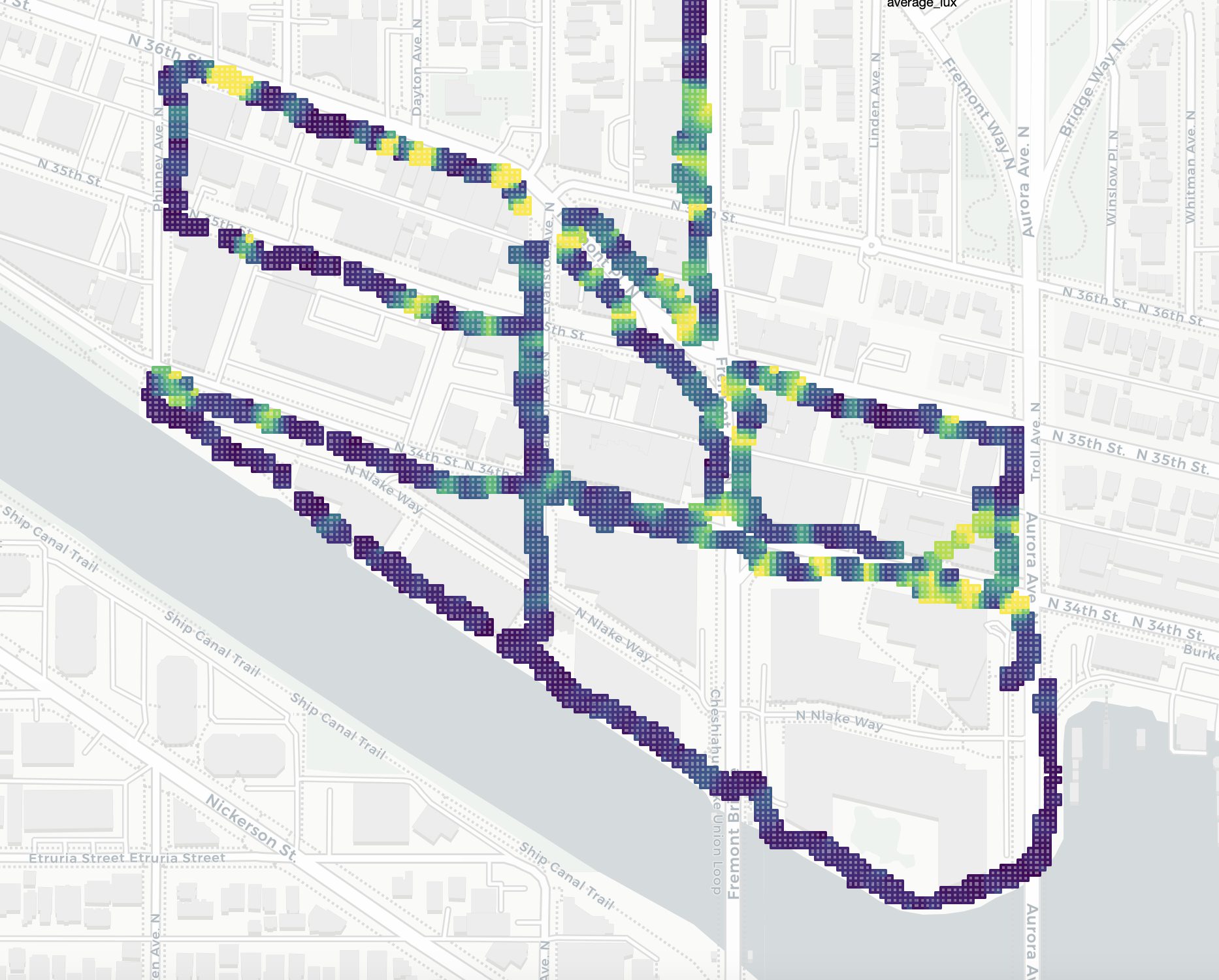 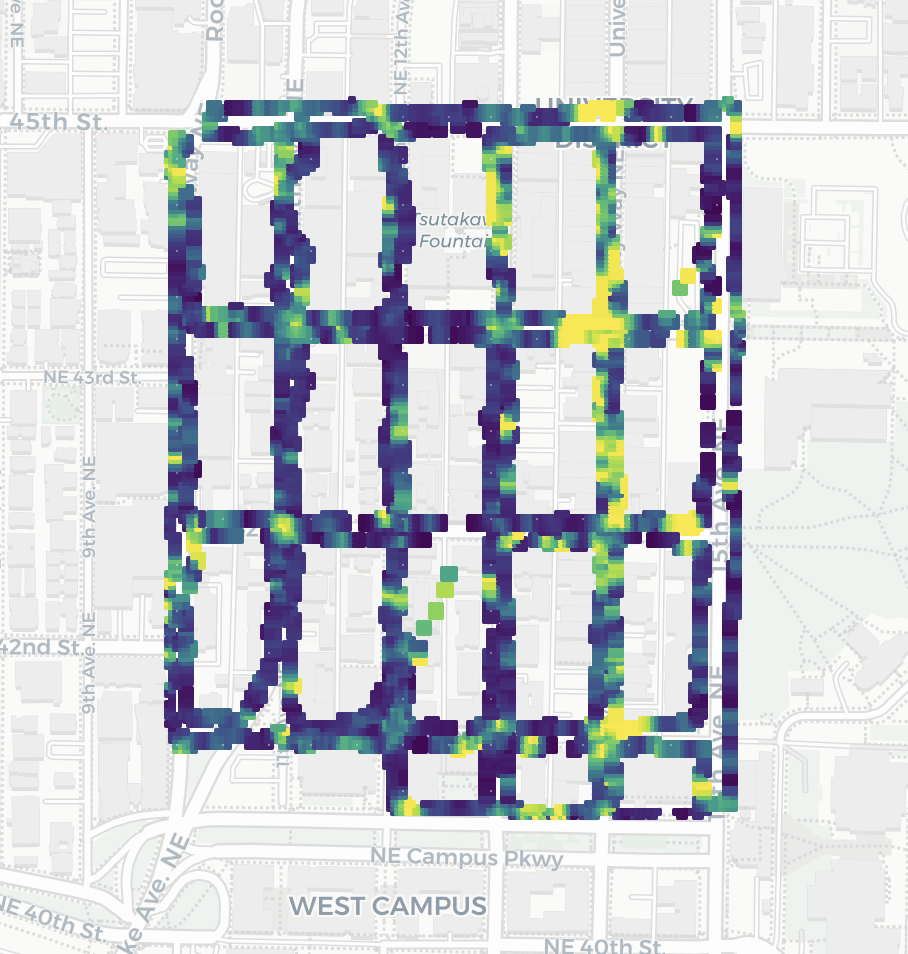 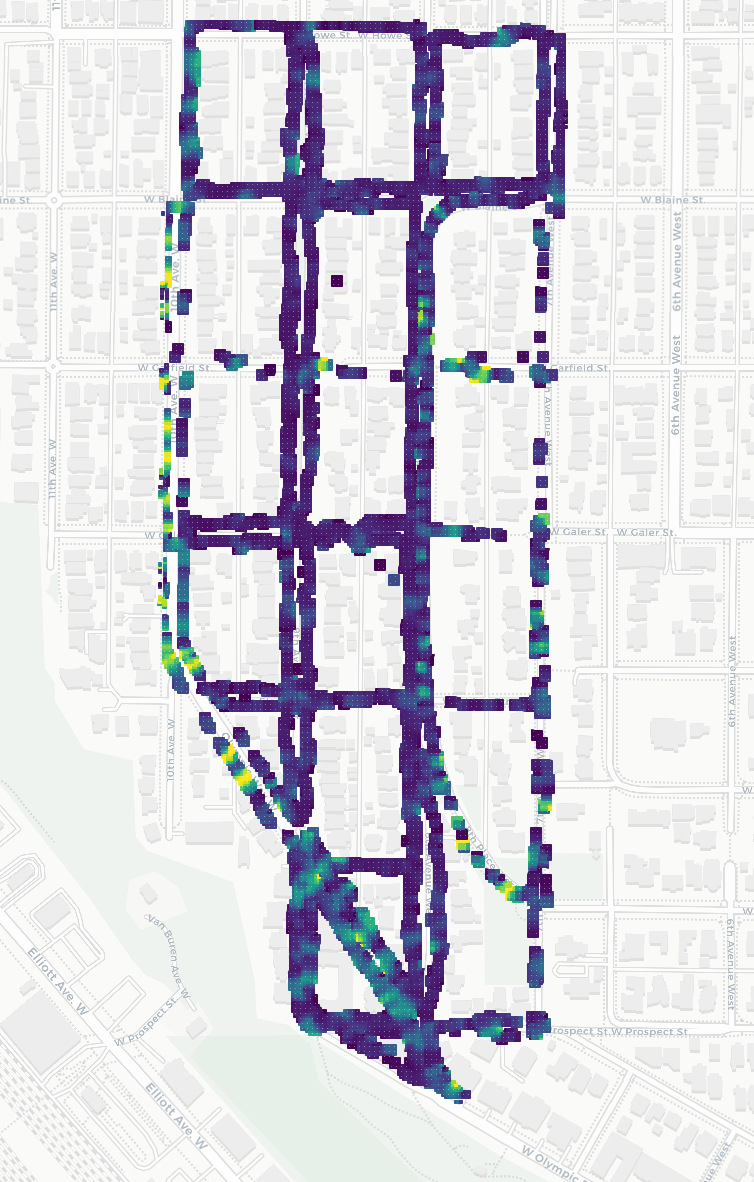 Low Light
High Light
19
[Speaker Notes: Having validated the feasibility of this sensing approach, we then demonstrate the utility of this signal for route planning. 

The research team walked about 17 kilometer to collect light data across 3 different neighborhoods of Seattle with varying characteristics: including varying street alignments, lighting distributions, and zoning (i.e., commericial space vs residential). 

for context, This data was collected in the summer of 2024 which means the sun sets at 9pm so we were walking around at like 10pm to 2am.]
User Study
Gauging effects of light data on route planning
1. Semi-structured interview, followed by;
2. Think-aloud route planning task first without light data and then repeated with access to light data
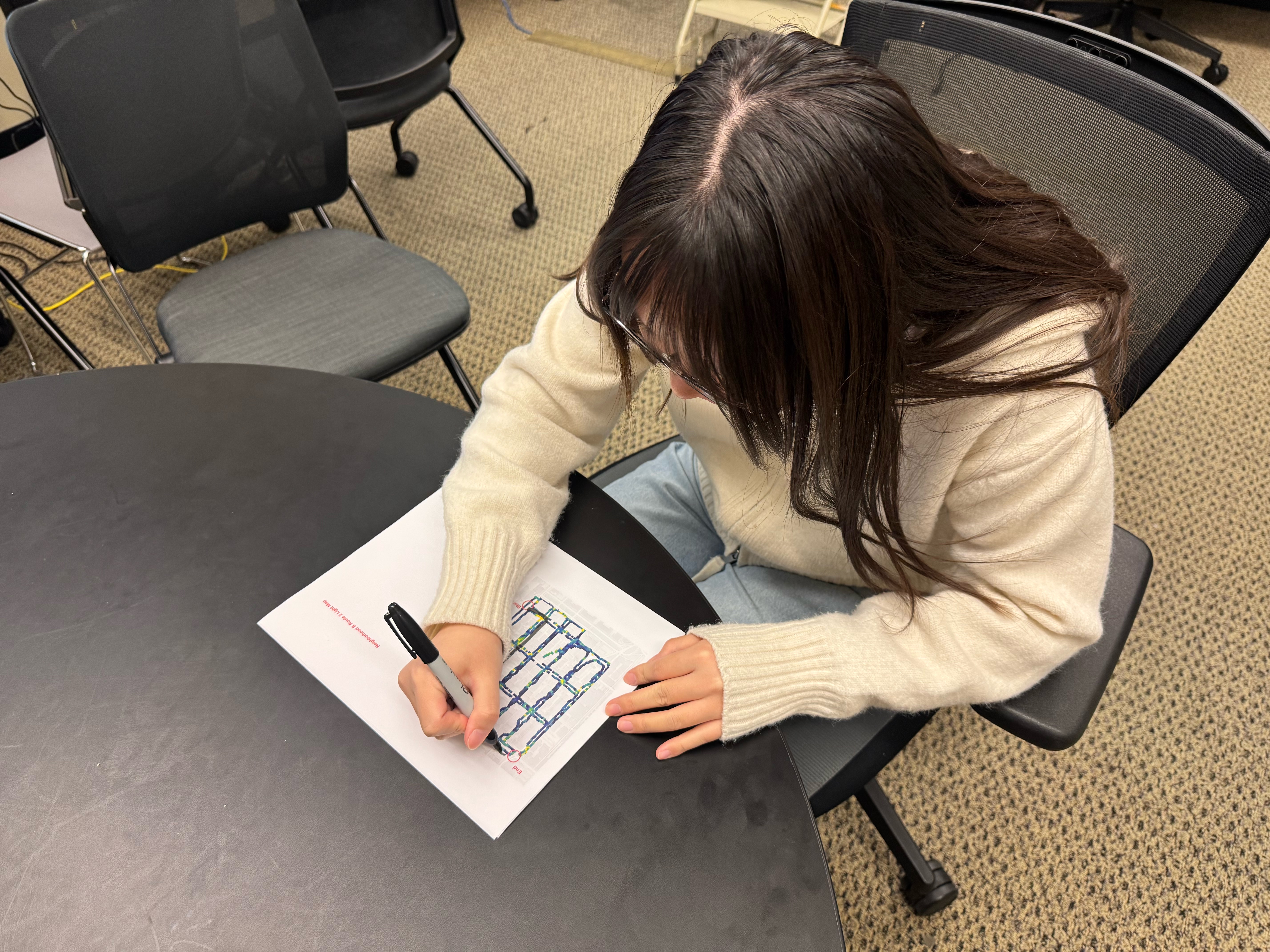 20
[Speaker Notes: We then incorporate this data into a two part user study consisting of:

1) semi-structured interviews about their experience walking at night, and 2) a think-aloud route planning task where we provided printed maps of origin-destination pairs and asked participants to draw their preferred routes and repeated this once without light data and once again with light data we collected for each neighborhood.]
User Study
Light is already a concern
“If I had to walk at night, my primary concern is whether
there is enough light”
-P11
21
[Speaker Notes: prior to route planning, lighting was already a concern.]
Residential Neighborhood
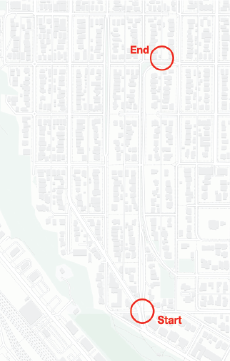 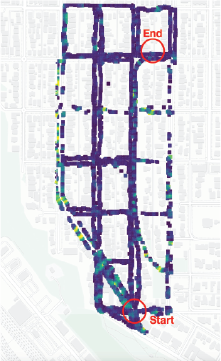 22
Residential Neighborhood
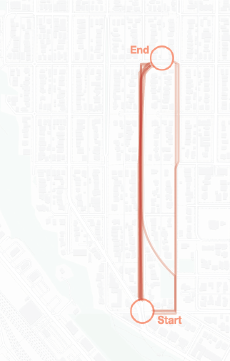 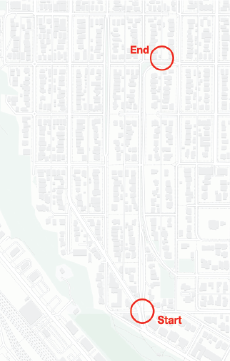 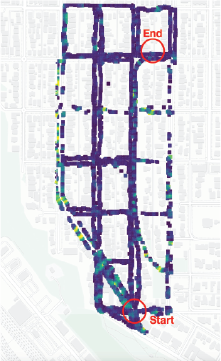 23
Residential Neighborhood
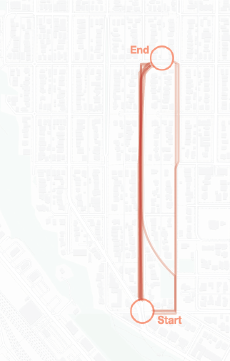 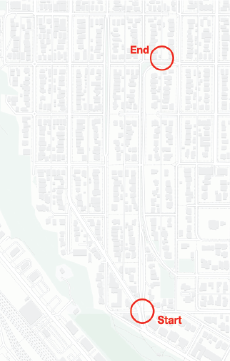 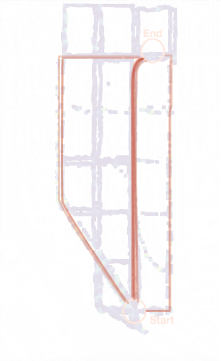 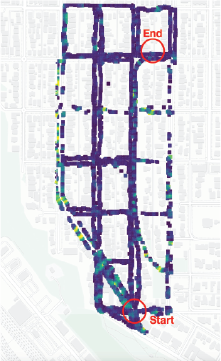 Choosing a longer route
24
[Speaker Notes: For example, in this residential neighborhoods we see that after seeing the lighting conditions, some participants chose a walking route that was over 1.5x longer than their original because it was better light.]
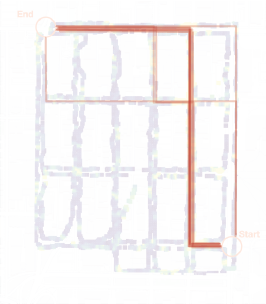 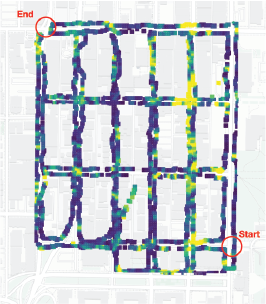 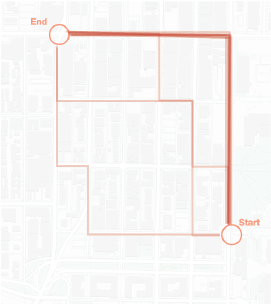 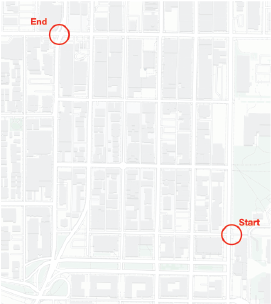 Gridded Neighborhood
All routes equidistant
25
[Speaker Notes: Daniel SPEAKS HERE

We found this shift to be more pronounced in the in the gridded neighborhood where the routes all have the same distance.]
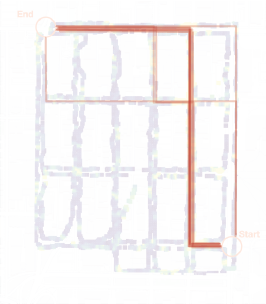 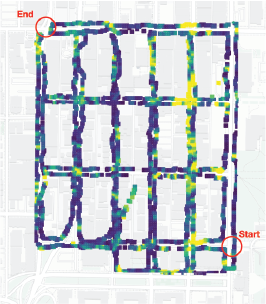 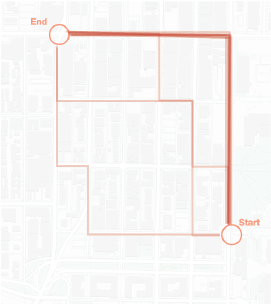 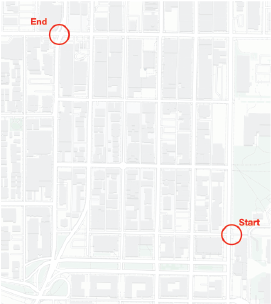 Gridded Neighborhood
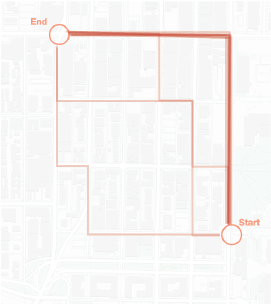 26
[Speaker Notes: In the gridded neighborhood, where there is no shortest route. Most people chose the simplest route with only one turn.]
Gridded Neighborhood
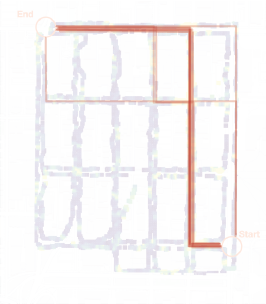 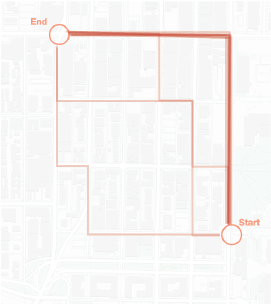 27
[Speaker Notes: However, once they are presented with the NightLight data, we see a convergence to the well-light street on the right.]
Impact of light maps on route choice
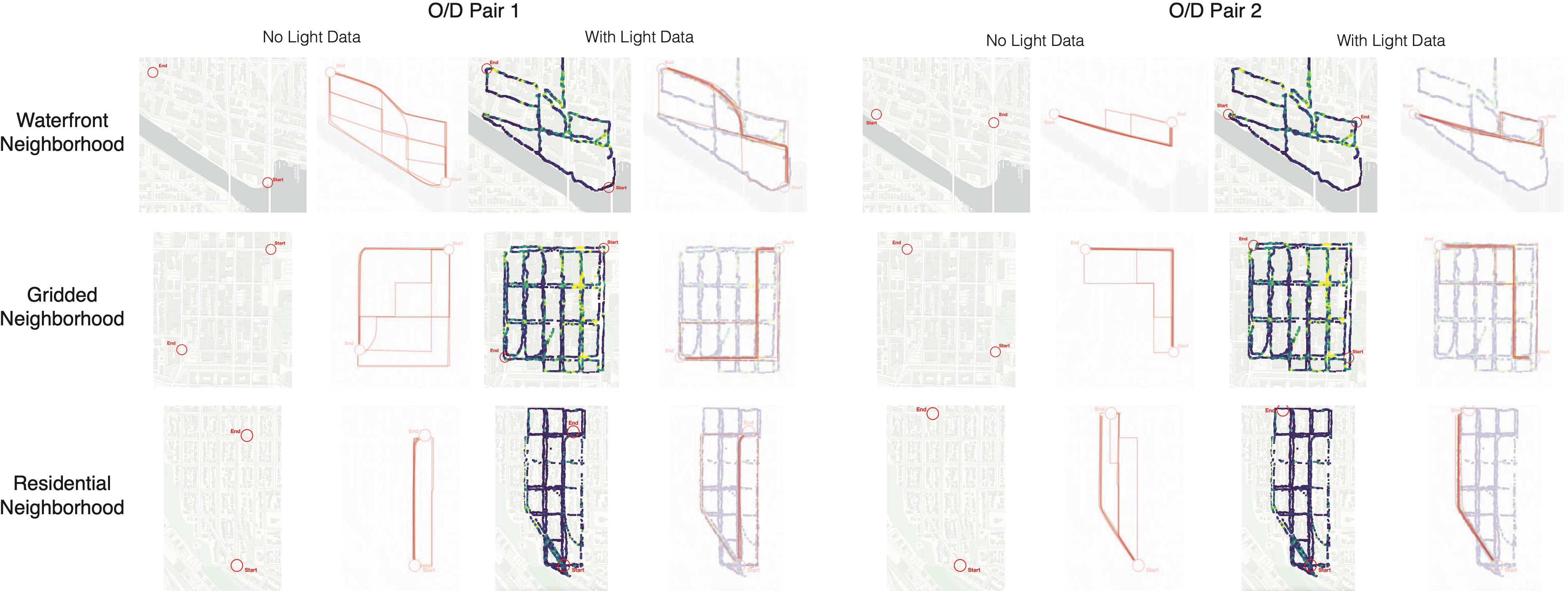 50/72 (70%) Routes Changed
28
[Speaker Notes: 50/72 routes changed in response to seeing light data. Some of the unchanged routes were because they were already along the most well light path.]
Impact of light maps on route choice
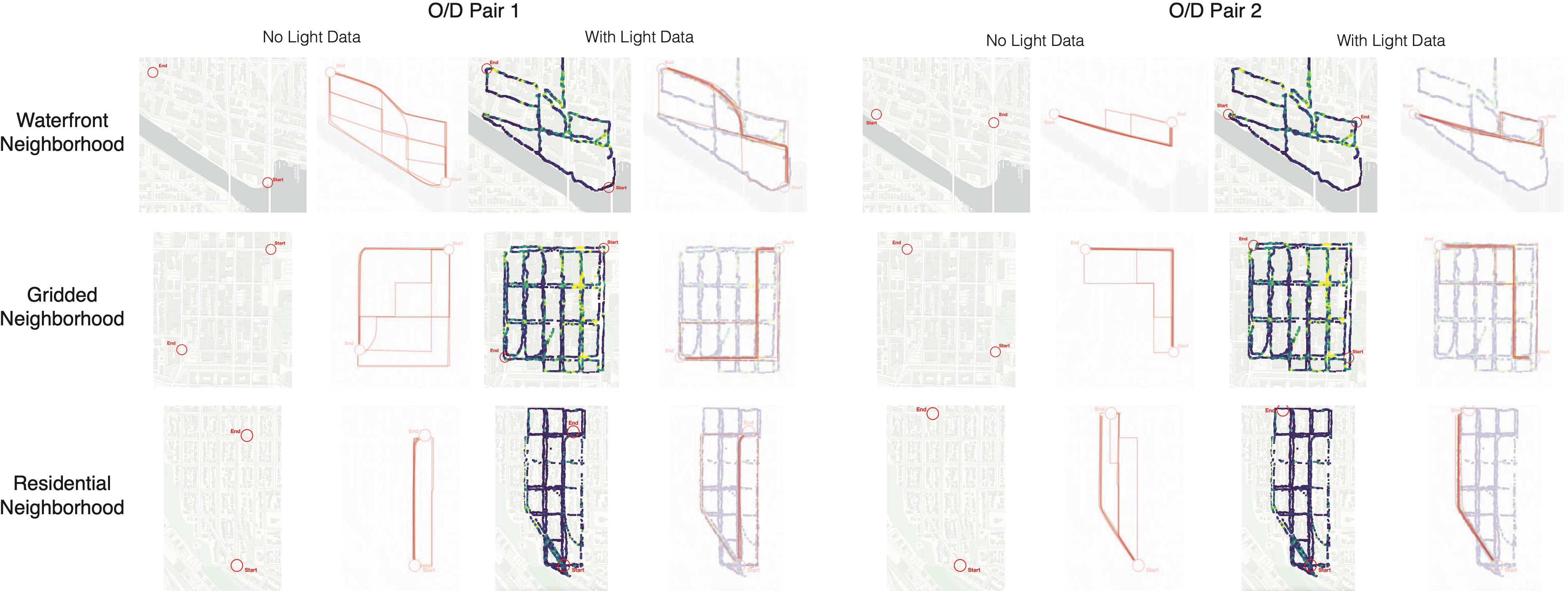 All women changed at least one of their routes to a more well-lit route
29
[Speaker Notes: While not all men changed their routes when presented the light dat]
Limitations
Future Work
Limited test pool (geographic and users)
Large scale deployment study over time
Actual routes may differ than planned routes
Build routing app that integrates light level for suggestions
Phone operating system only allows us to get lux value
Integrate more sensor data (i.e., cameras, rear-facing ALS, etc) to improve data quality
30
[Speaker Notes: DANIEL TALKS HERE

Okay, reflecting on our process and thinking on future directions for this work: 

obviously, the participant pool was limited to Seattle which has unique geographic consideration. Future work could explore a large scale deployment study over longer period of times to asses how NightLight could be used to track how lighting conditions change over time. 
While we had participants draw their preferred walking routes, this may differ from the paths they take if they were actually walking the streets. (partially because we not sure sendingFuture work could build a navigation app that suggests well-light walking routes. 

And  We also explore just one signal but future work can integrate more sensors like cameras, some phones have rear-facing ALS which can provide richer context.]
NightLight
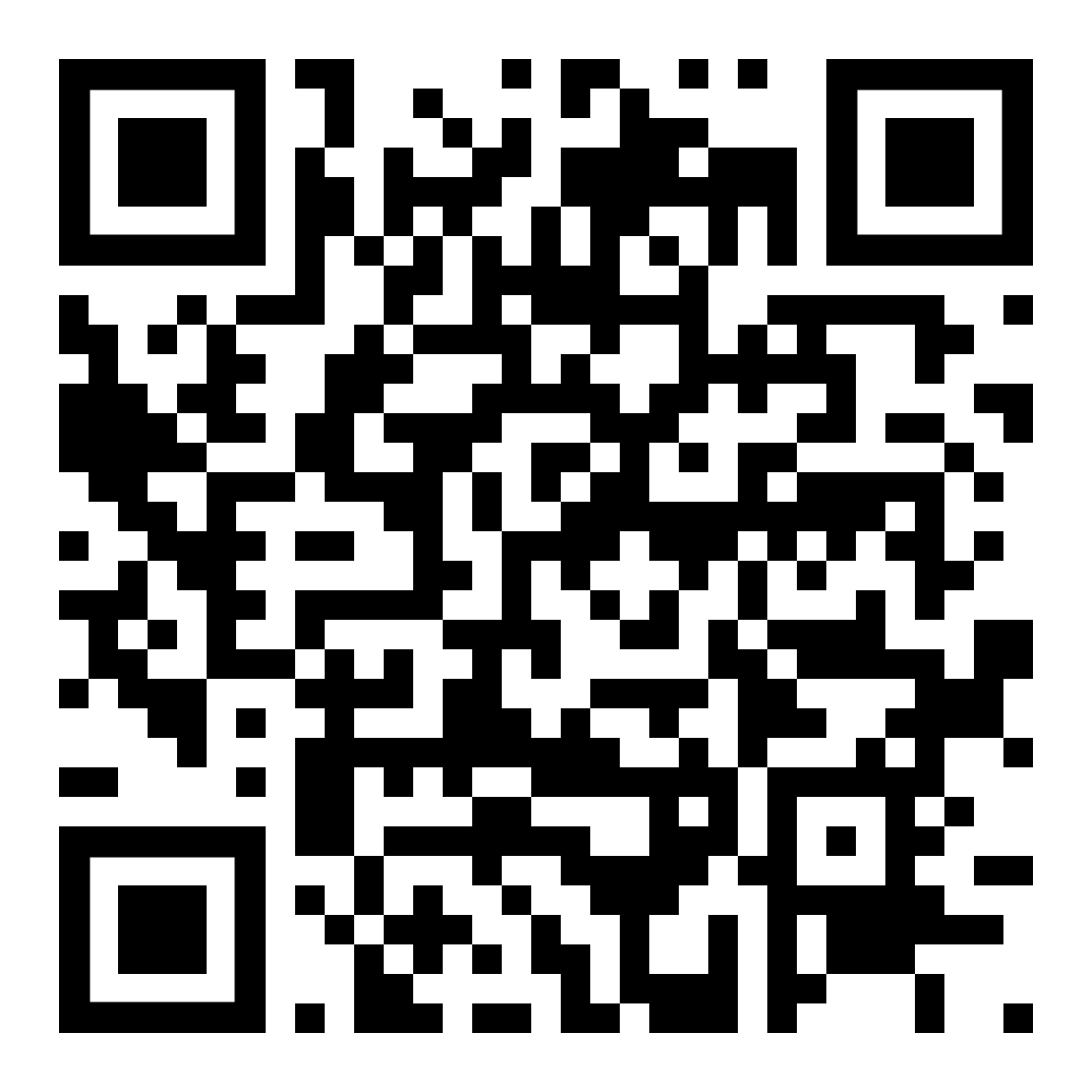 Conclusion
We can leverage smartphones to passively aggregate and analyze lighting conditions 
This might have differential benefits for various populations (tourists, women, vulnerable populations)
We can and should provide this data to help inform pedestrians on possible route choices
Paper
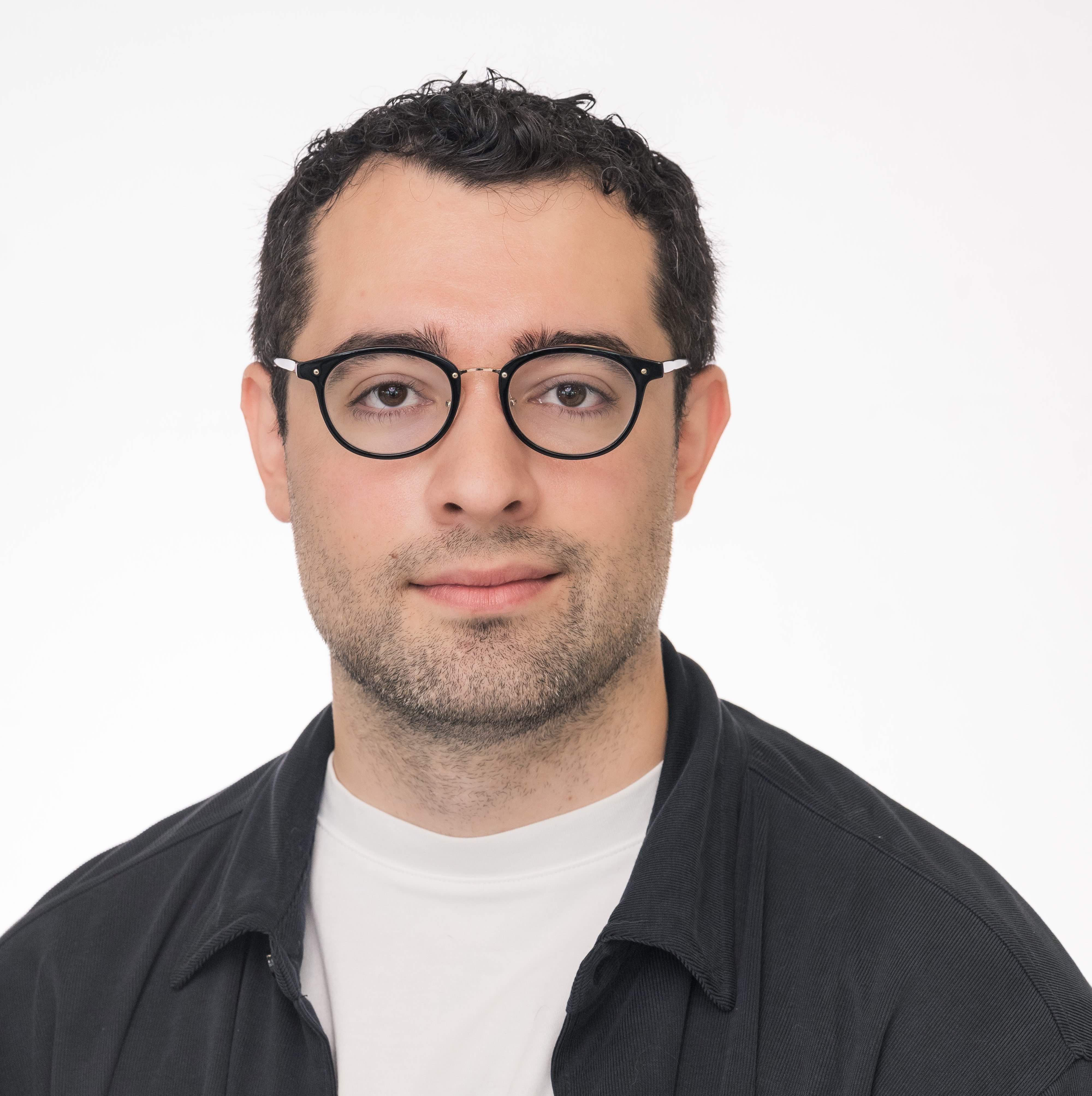 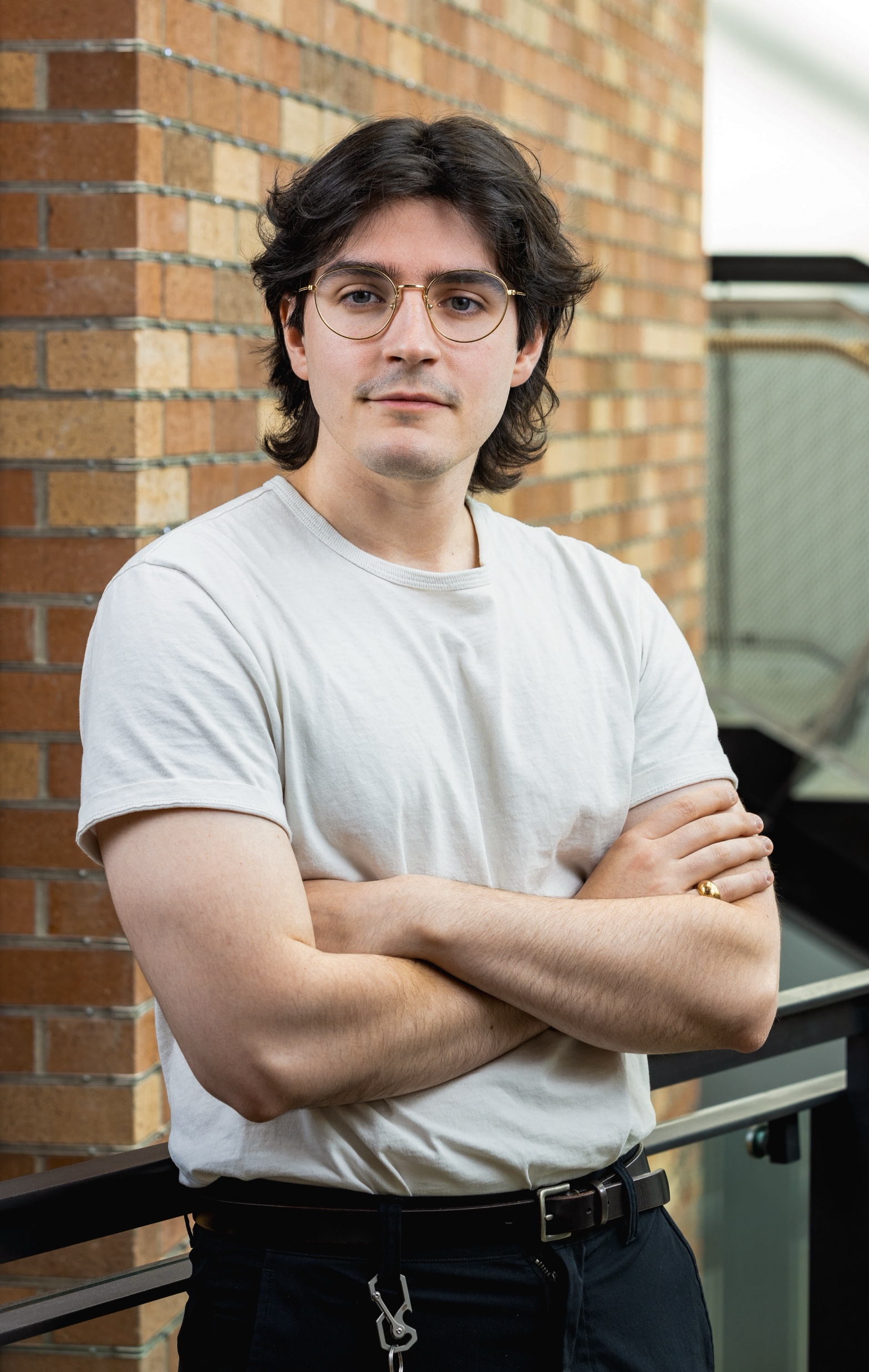 Joseph Breda*
joebreda.github.io
Daniel Campos Zamora*
danielcz.xyz
On the job market soon!
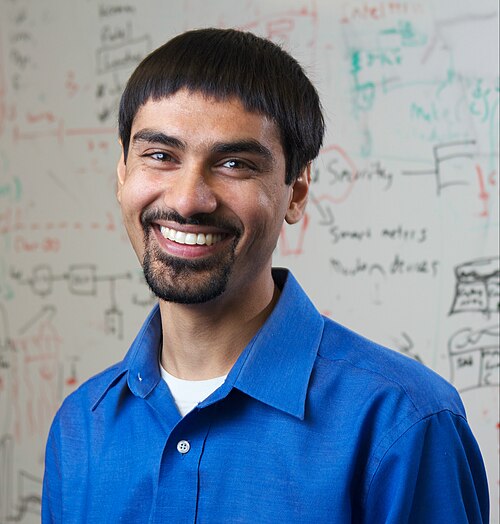 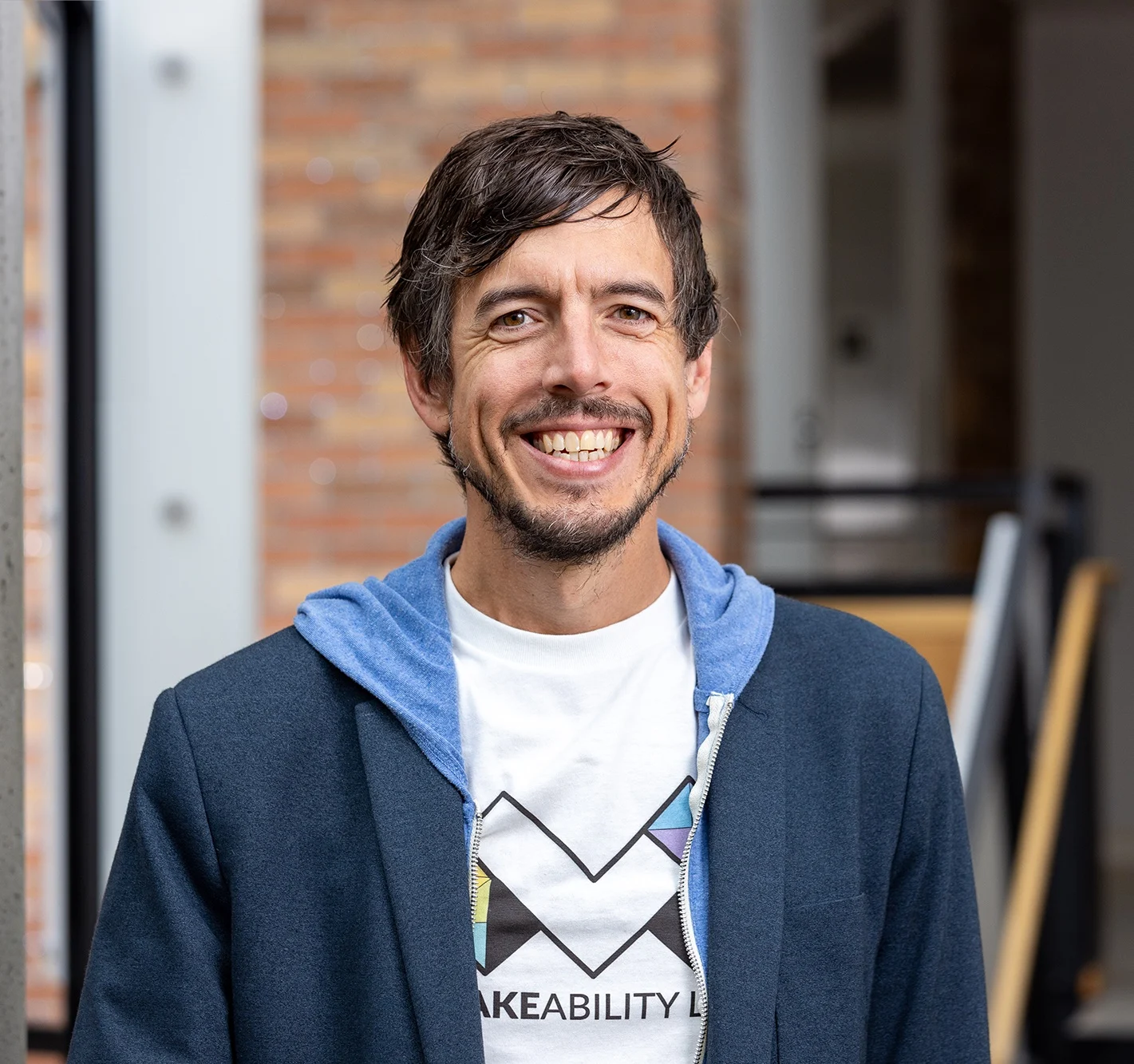 Thank you!
Shwetak Patel
Jon Froelich
31
[Speaker Notes: As our initial work in this direction, Nightlight indicates that we can leverage the smartphones to passively aggregate and analyze lighting ocnditions 

This benefits are particularly useful for differnet populations like women or tourists]
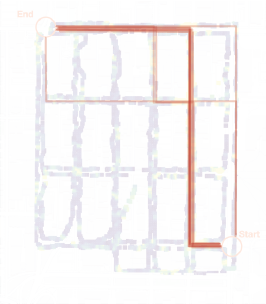 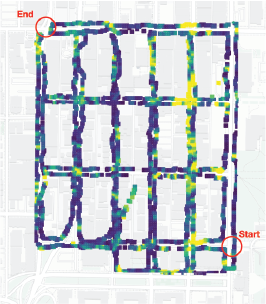 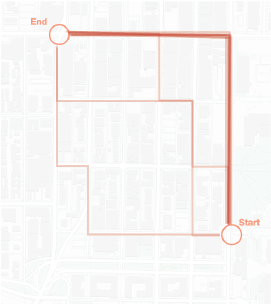 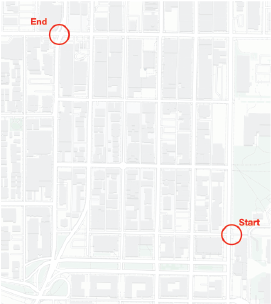 Gridded Neighborhood
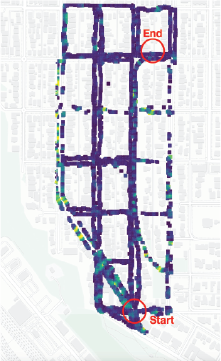 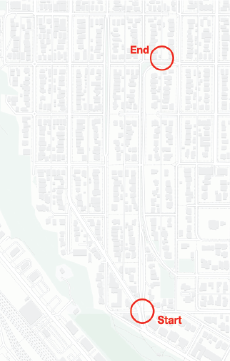 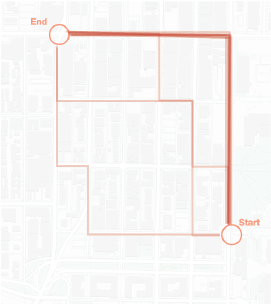 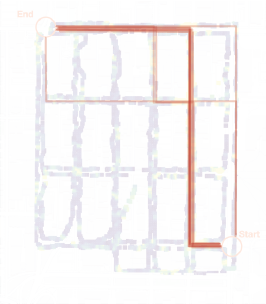 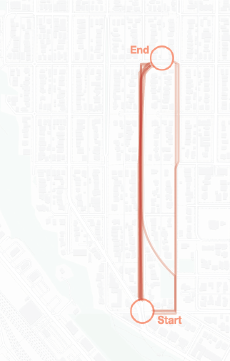 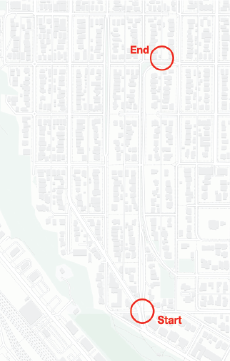 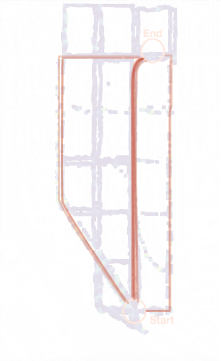 32
NightLight
Design Considerations
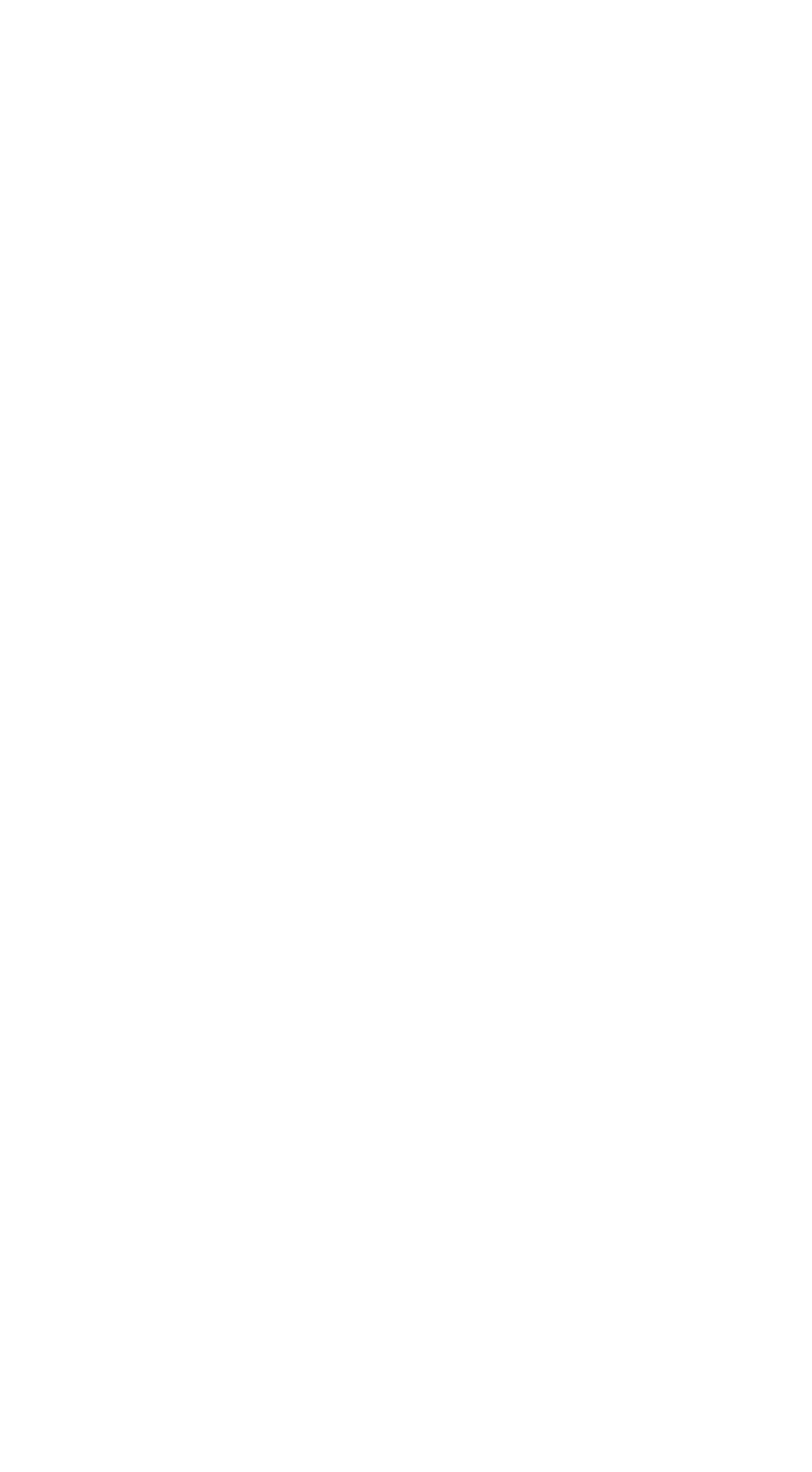 Pedestrian-Oriented Data
Passive Data Collection
Leverage Existing Hardware
Data Coverage
33
[Speaker Notes: DANIEL TALKS THIS SLIDE 
To summarize our considerations, we designed nightlight to focus on: 
Pedestrian Oriented Light Data: Captures not just street light data but also other lighting sources businesses. 

Allow for passive data collection since, the ALS sensor is already running in the background usually to automatically adjust screen brightness. 

As we mentioned, this hardware is already included in virtually every modern smartphone. 

And Lastly, this would allow us to cover wide areas using pedestrian.]
Motivation
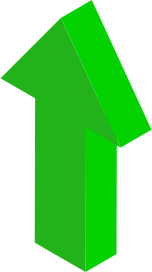 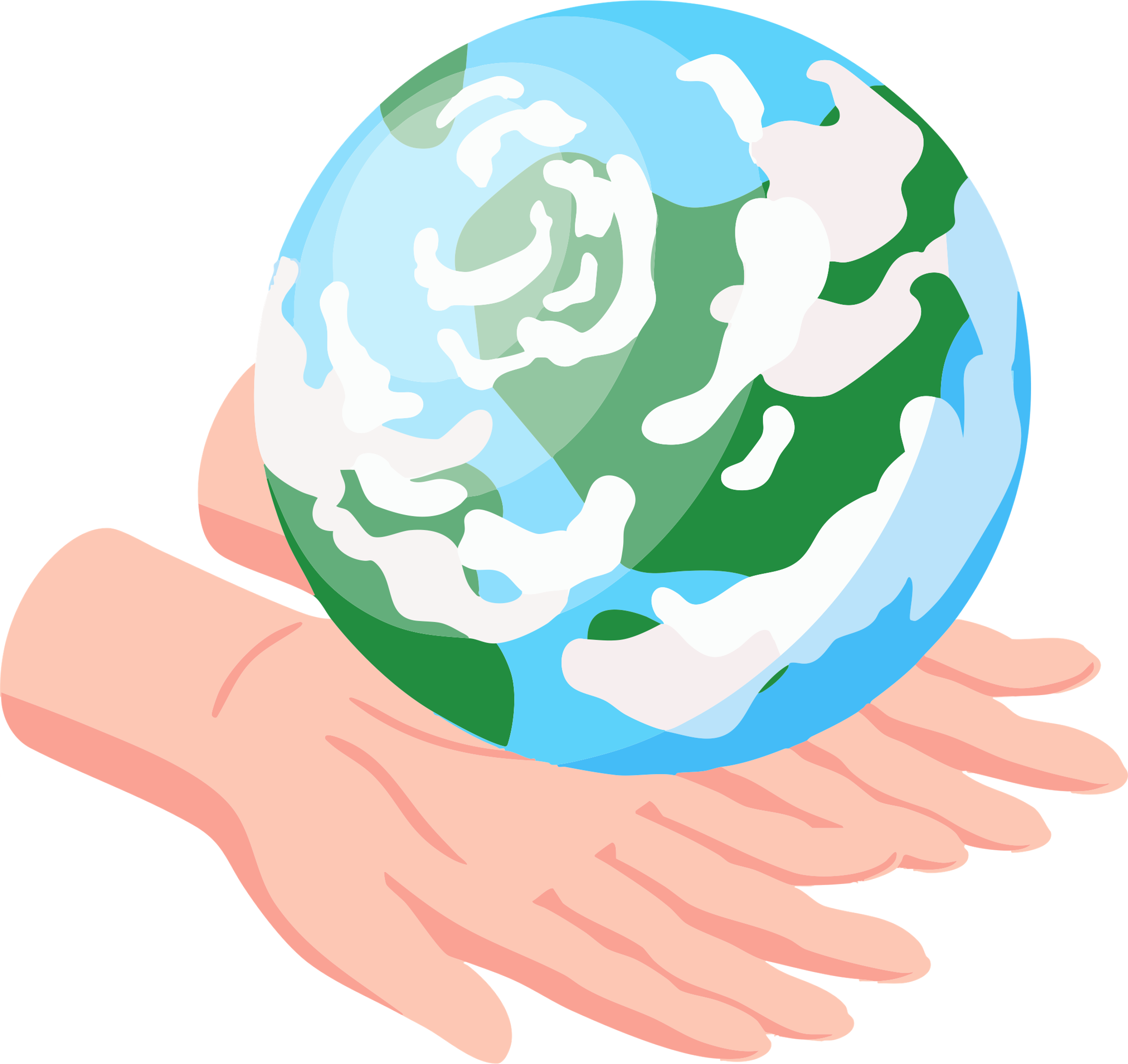 Active mobility is good for physical and mental health and is a sustainable form of transportation. 
But walking at night brings different consideration such as safety or comfort
These considerations vary across populations (i.e., women consider safety more often)
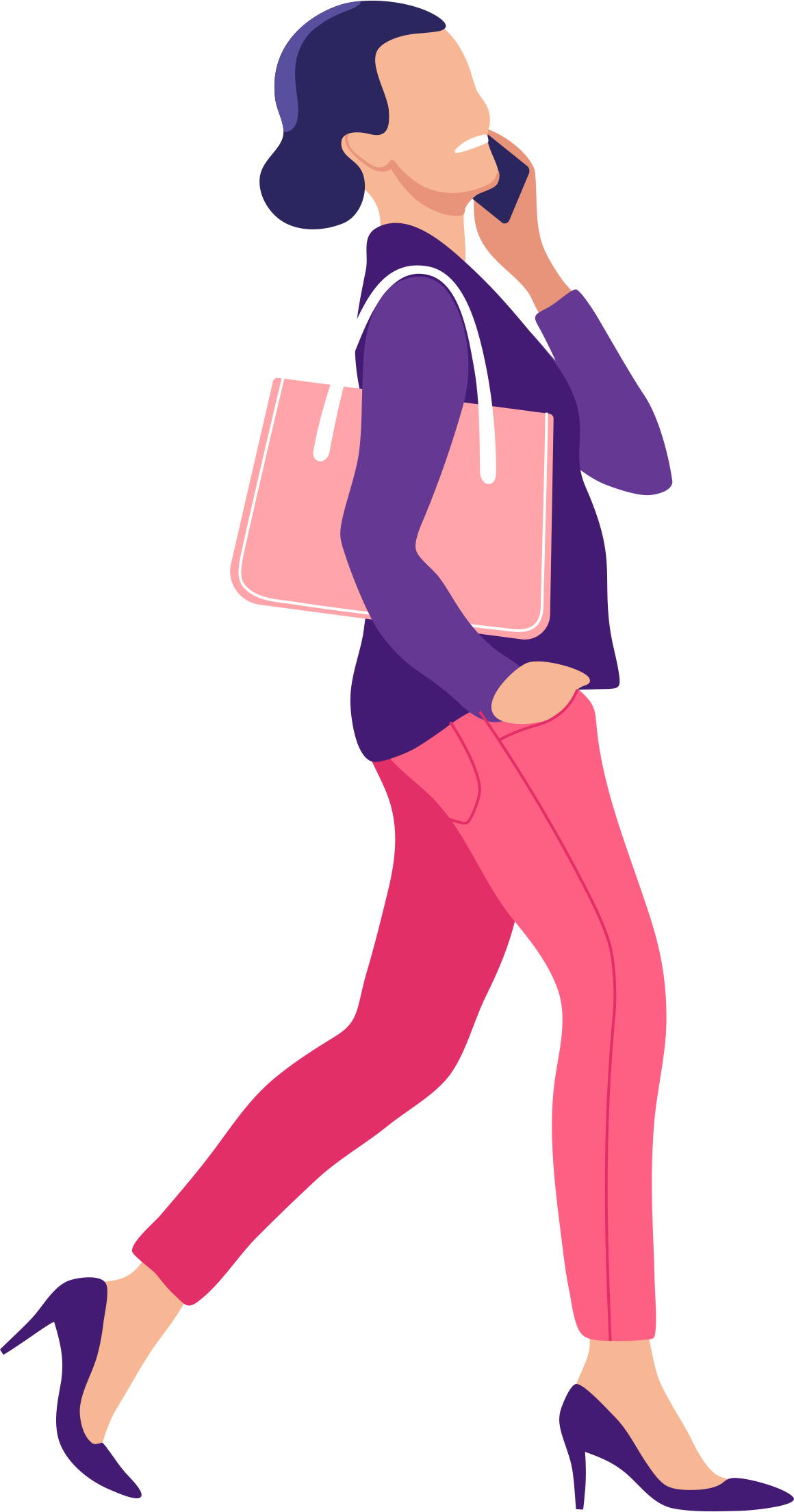 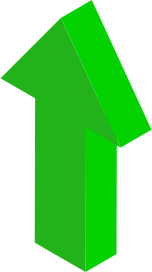 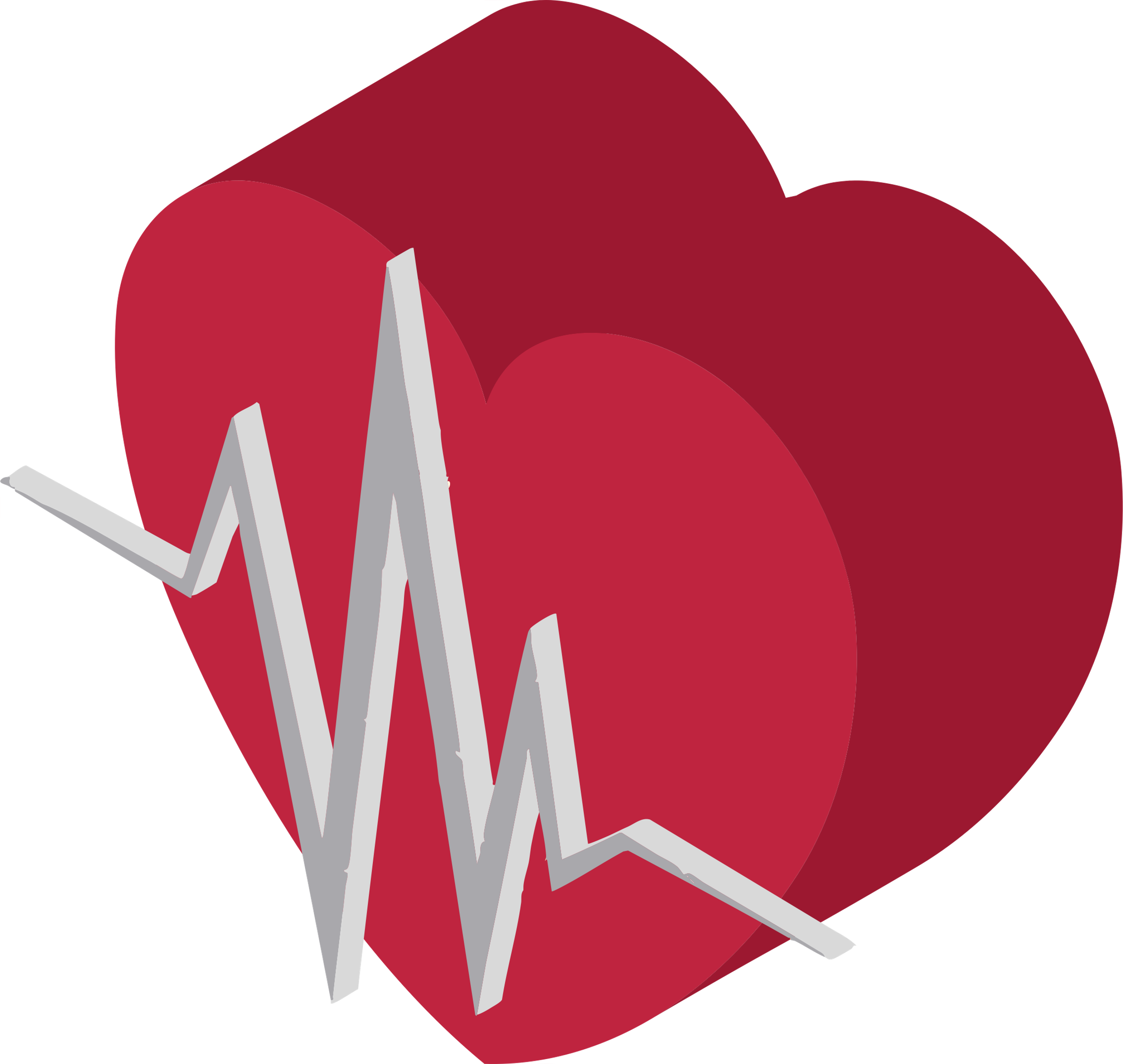 34
[Speaker Notes: First, we want to emphasize the benefits of walking as a mode of transportation. As a form of active mobility, it provides physical and mental health benefits and is a sustainable form of transportation. The American Heart Associatuon recommends 20 minutes of walking per day to precent cardiovascular disease which is a leading cause of death globally. But 80% percent of Americans fail to meet the recommendation. So It’s important to ask, what factors prevent people from choosing to walk as a mode of transportation? MAKE IT MORE ABOUT THE PERCEIVED SAFETY.]
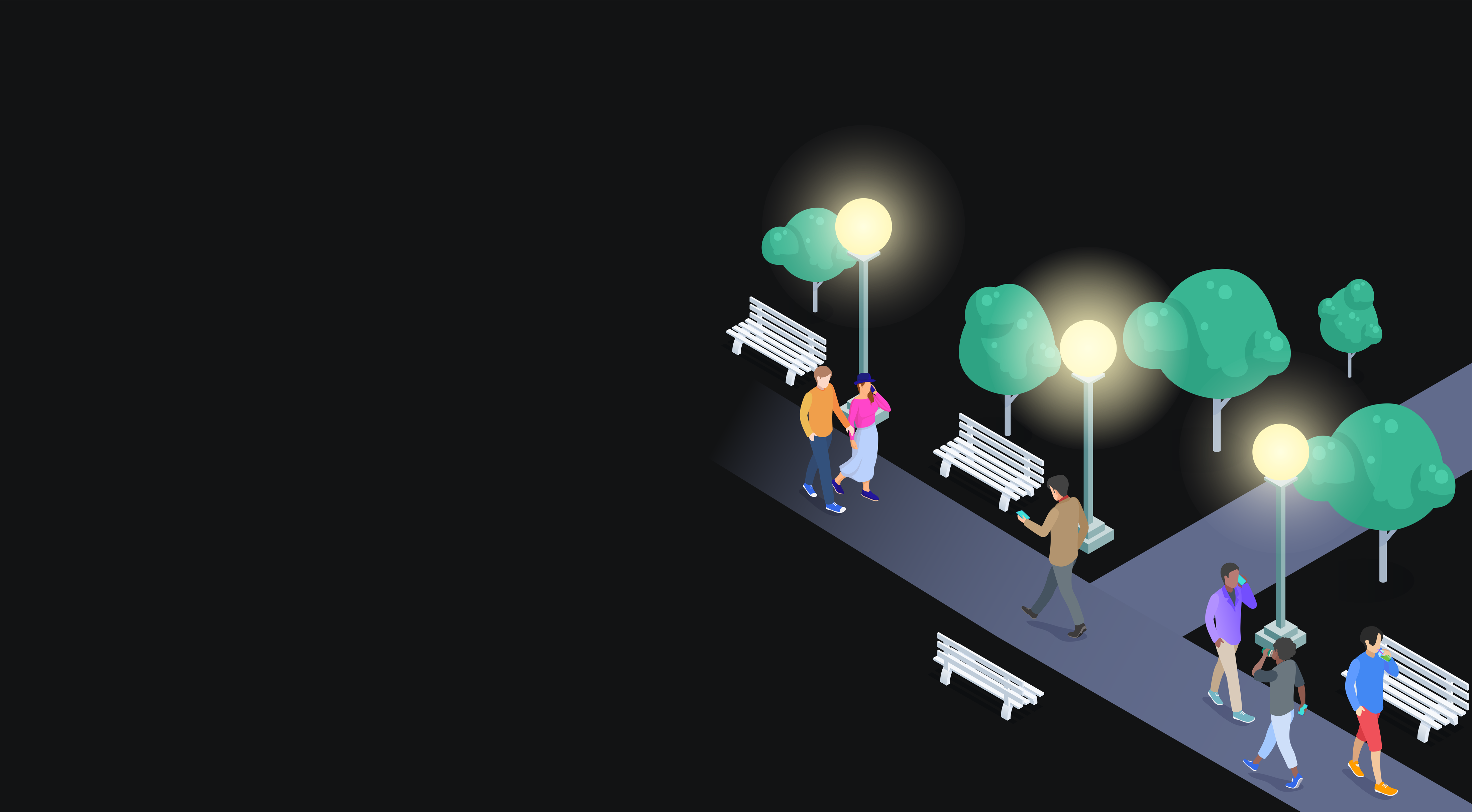 But how do we measure light?
35
[Speaker Notes: Add a visual here. Maybe busy intersection of sidewalk and introduce these benefits more slowly. One by one.]
NightLight
Opportunity for passively Crowdsourcing light levels
[Animation]
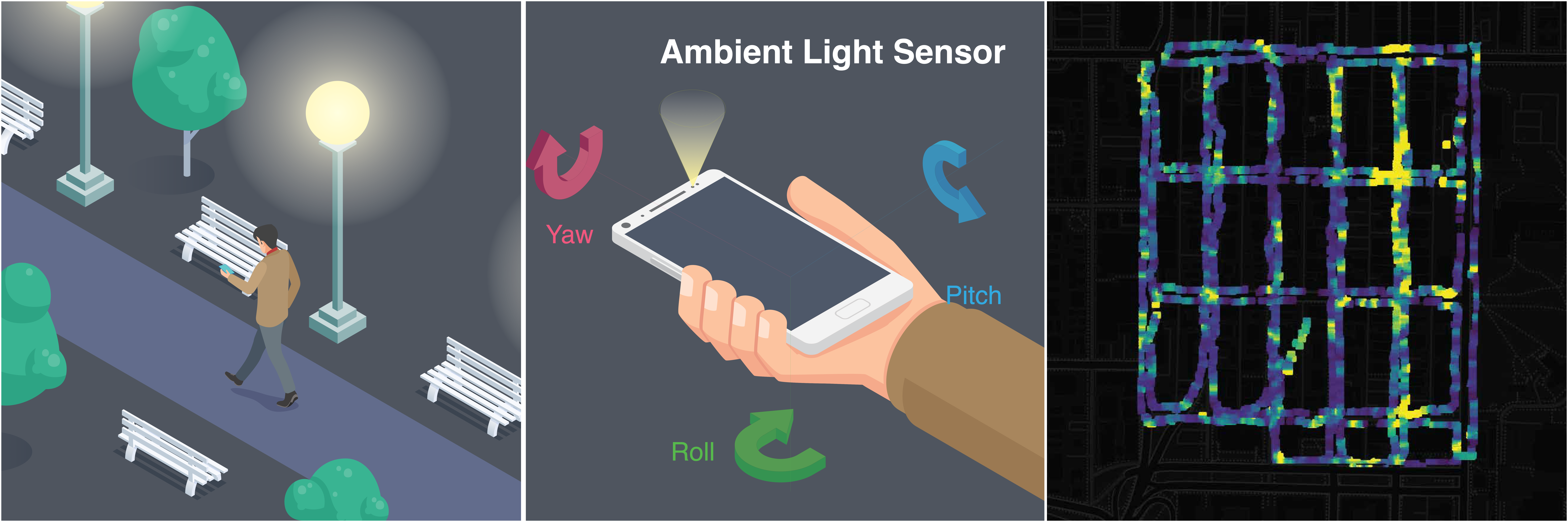 36
NightLight
Opportunity for passively crowdsourcing light levels
With additional sensor data (IMU, GPS) we can map light level. 
How can we then leverage the ubiquity of these sensors across the built environment to aggregate and analyze light at scale?
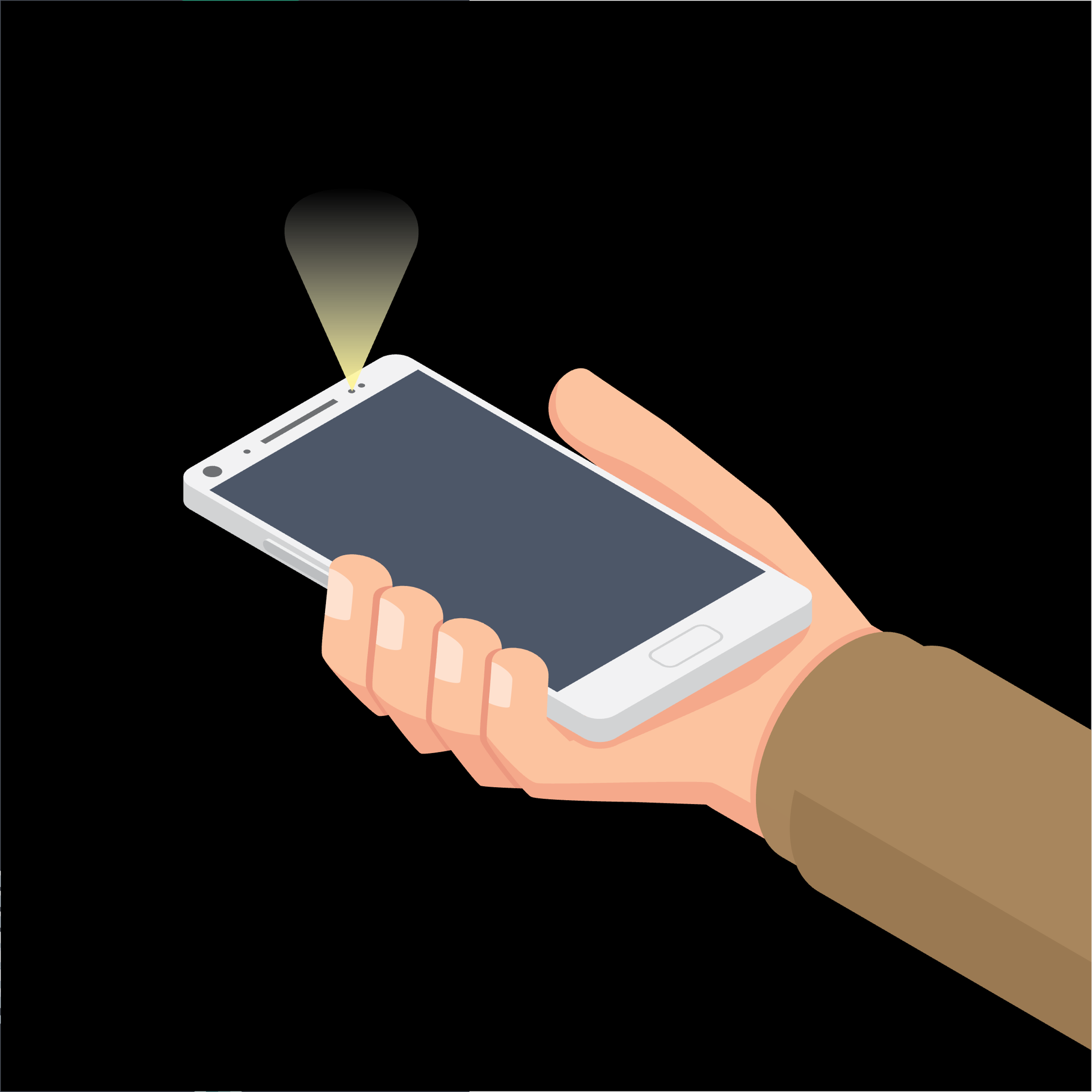 37
Validation
Feasibility
Utility
In-Lab: Sensor validation and variation across phones
On-Street: Robustness to real-world conditions
18
In-lab Validation
Setup
4 Phones
Controlled sweep using gimbal
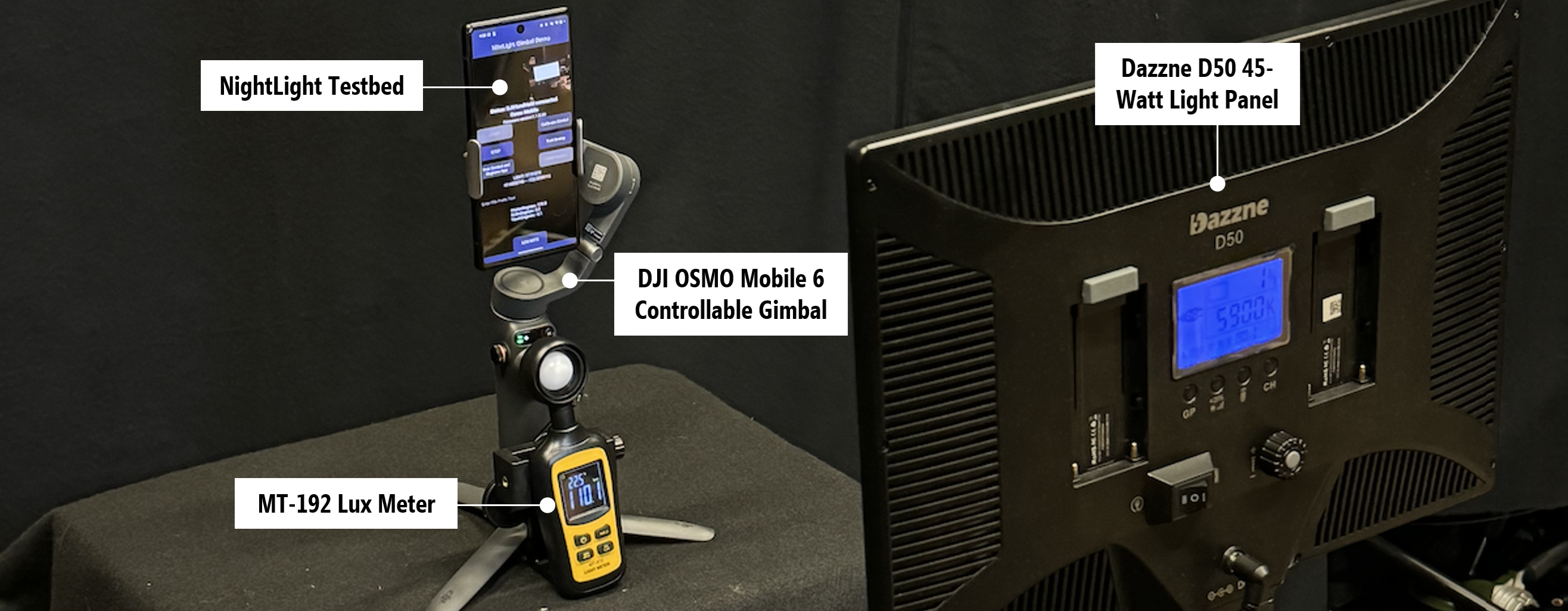 Light Panel
Smartphone
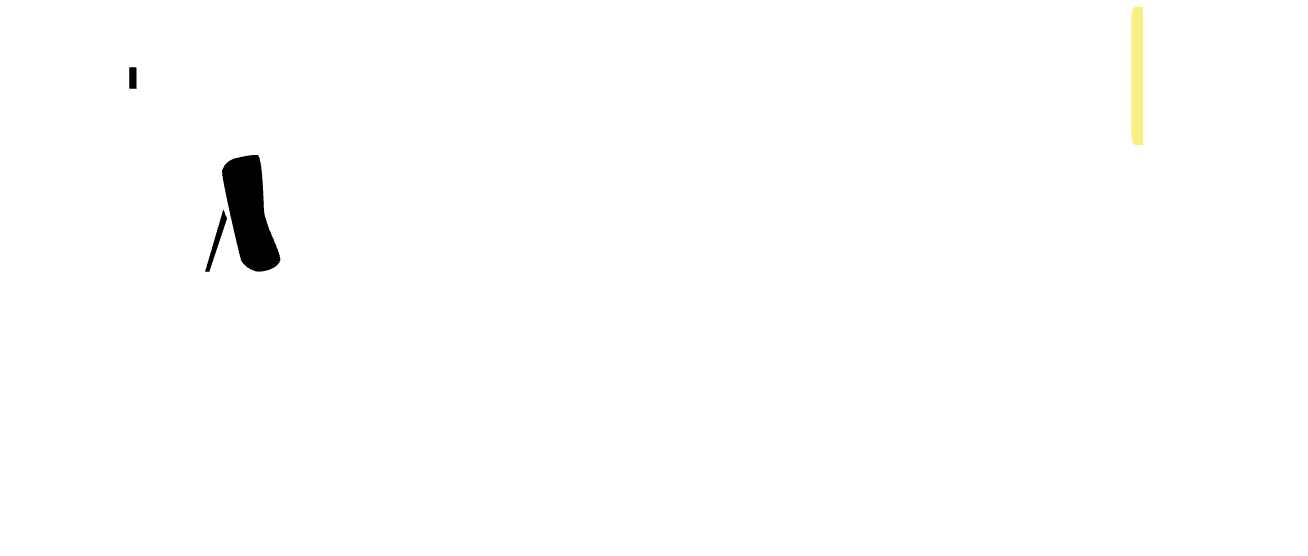 Light Meter
Gimbal
3.8m
39
[Speaker Notes: First, we had to evaluate the ambient light sensor in various smartphones to see if they can perform comparable to the commercial light meters for this task. We set up a lab experiment in a dark room with a dimmable light source, a motorized gimbal to control the phone position, and a commercial light meter to compare against.]
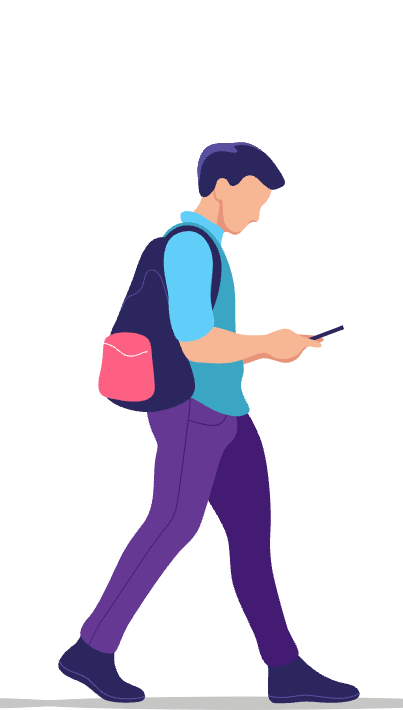 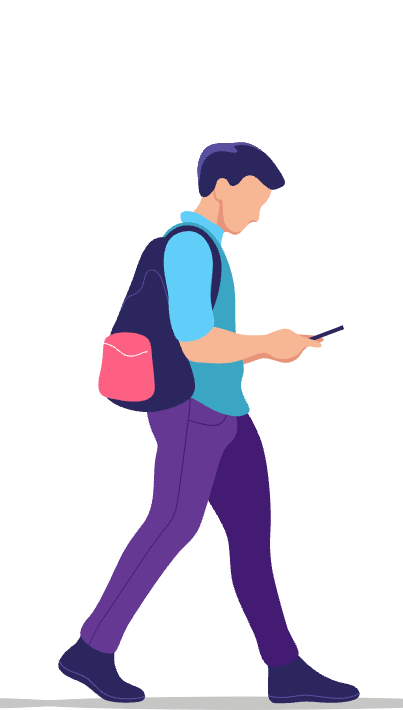 On-street Validation
Real World Setting
Normalized Average Lux at Distances
East
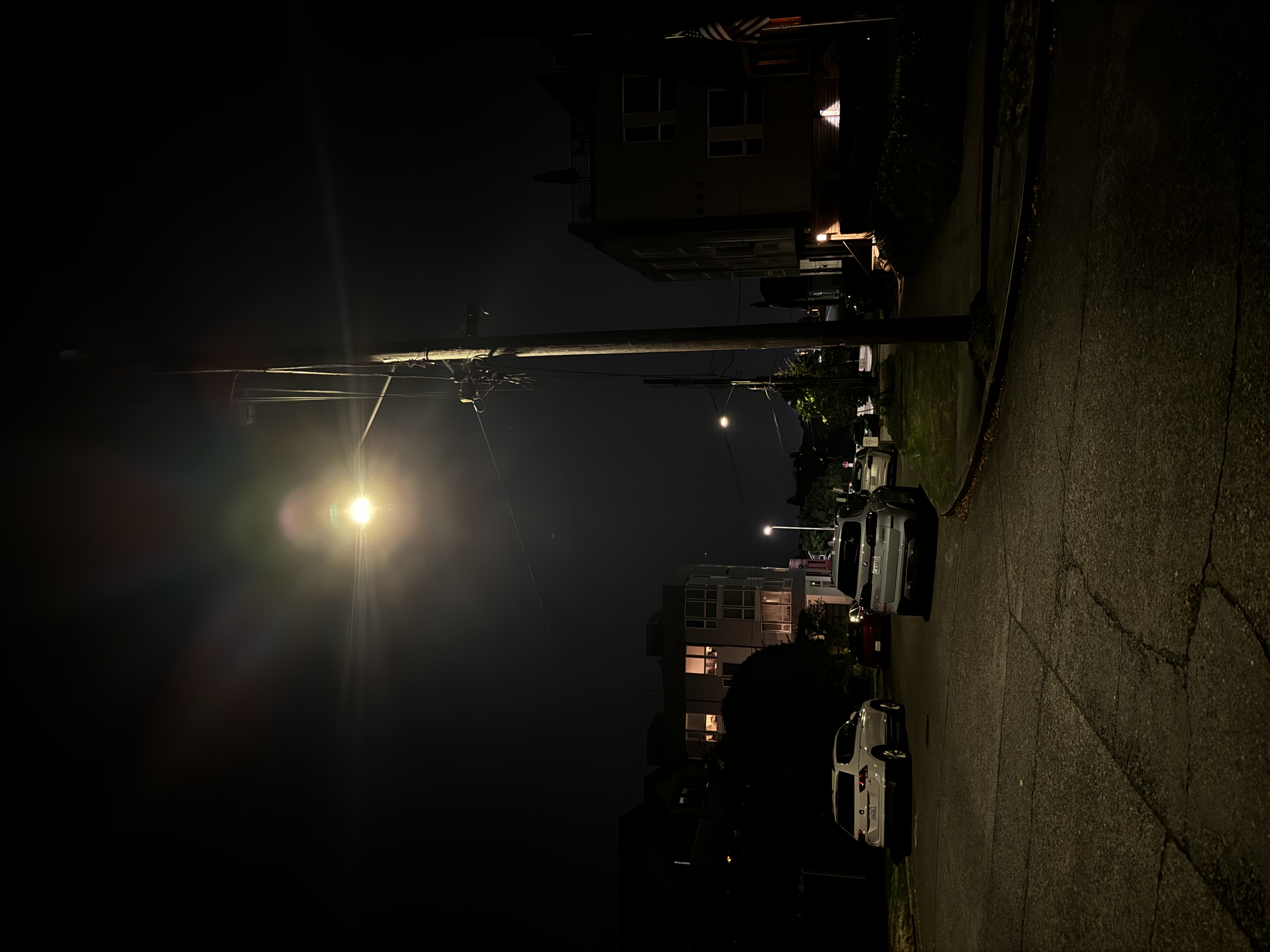 Direction of Travel
-10
-5
0
5
10
Distance Relative to Streetlamp (meters)
West
-10
-5
0
5
10
Distance Relative to Streetlamp (meters)
40
Technical in-lab validation
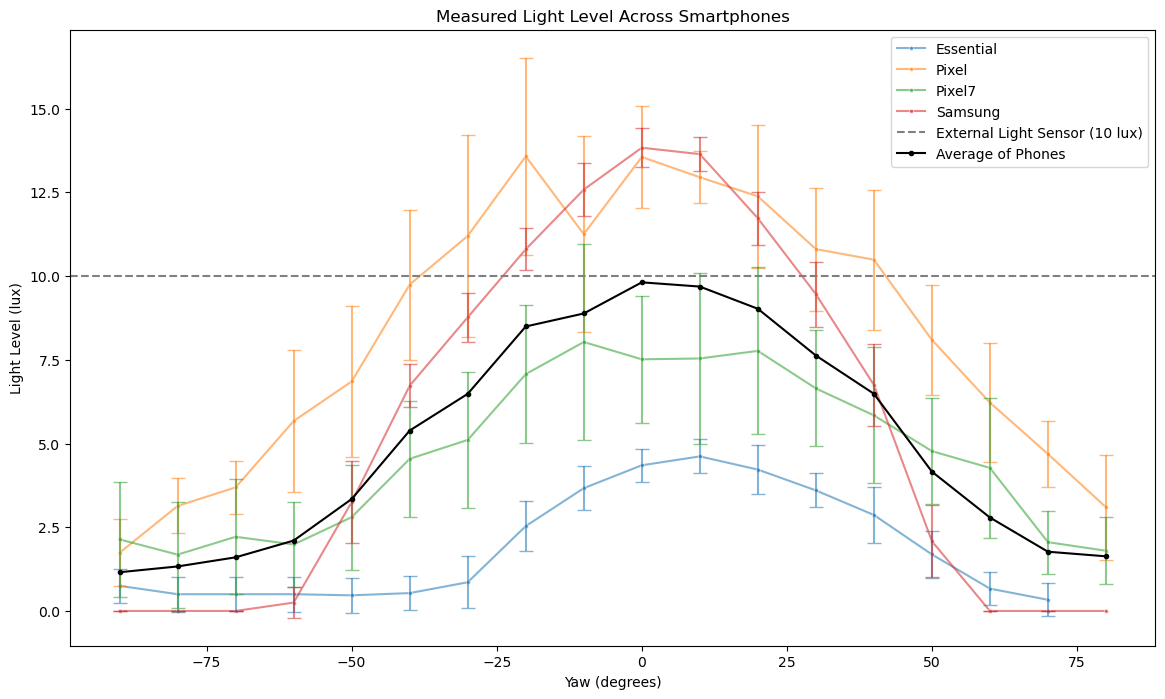 Generalizability across smartphones
While there are differences across phones, on aggregate they do perform comparably to the commercial grade light meter
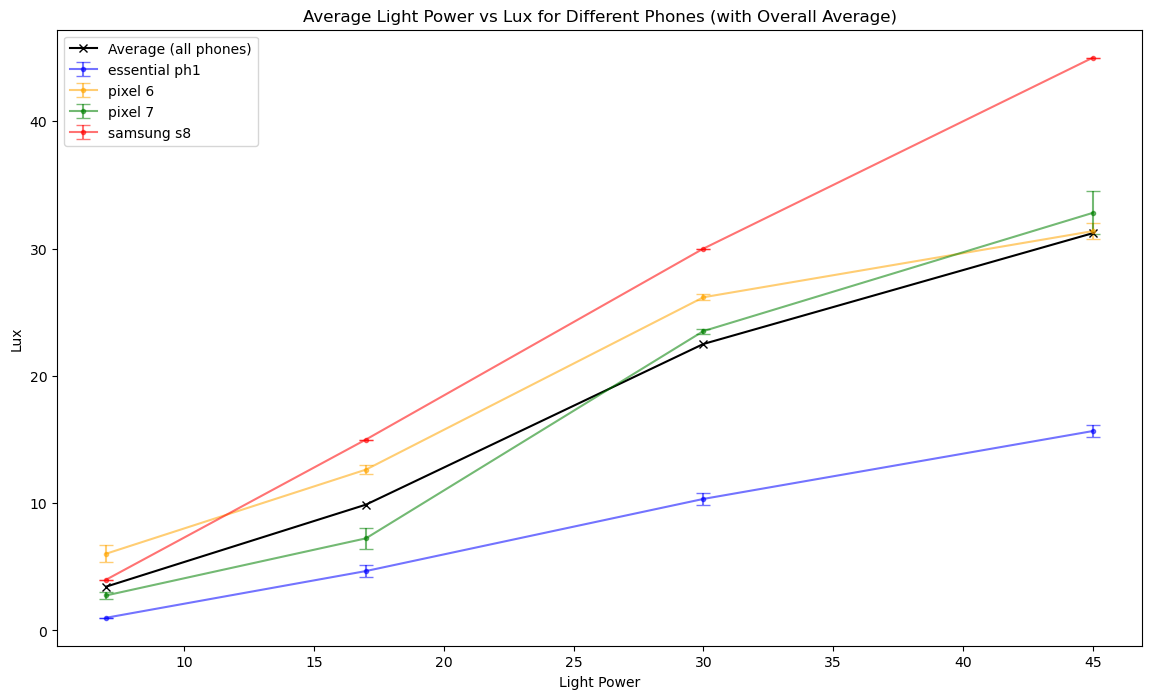 41
[Speaker Notes: While there are differences across phones, on aggregate they do perform comparably to the commercial grade light meter]
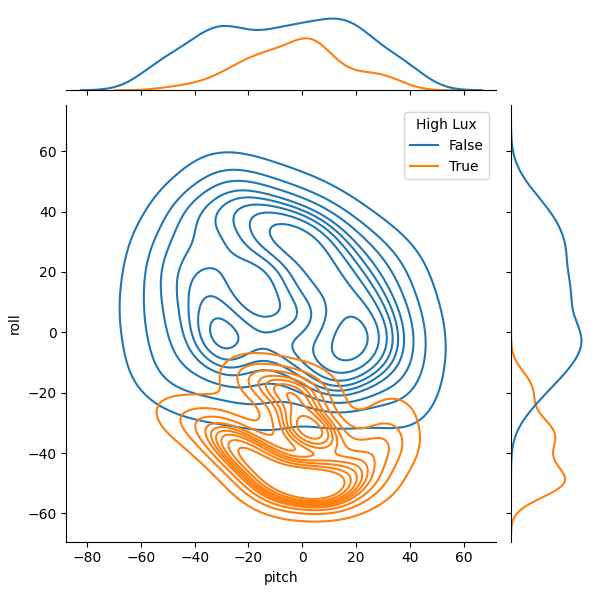 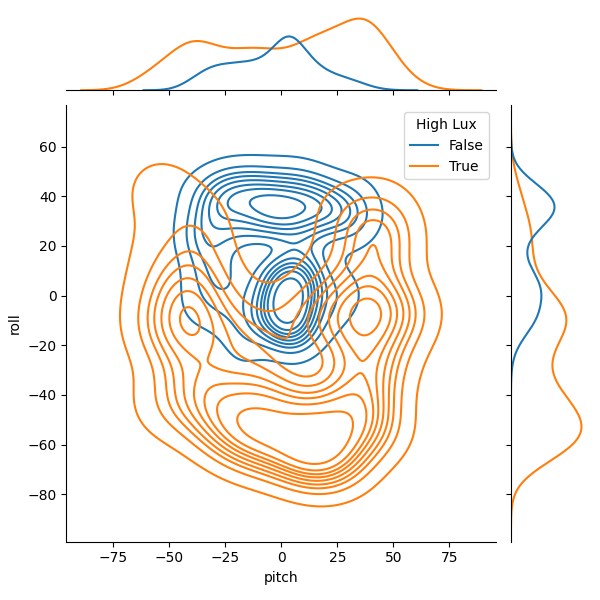 On-Street Validation
Validating intuition
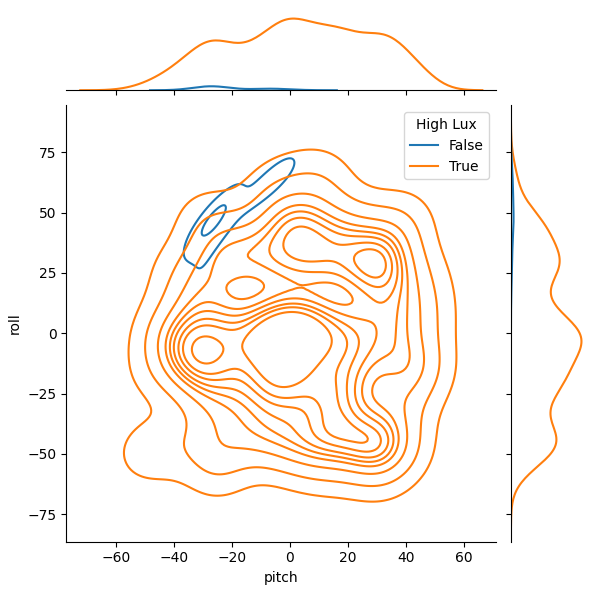 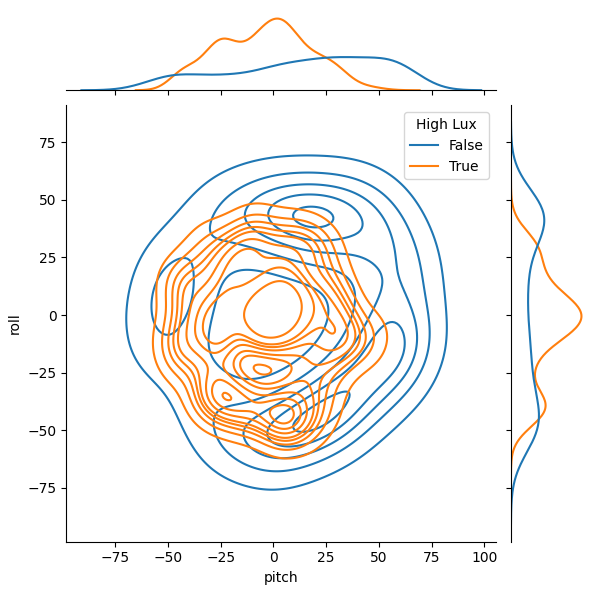 Bright Light Source
Dim Light Source
Pitch
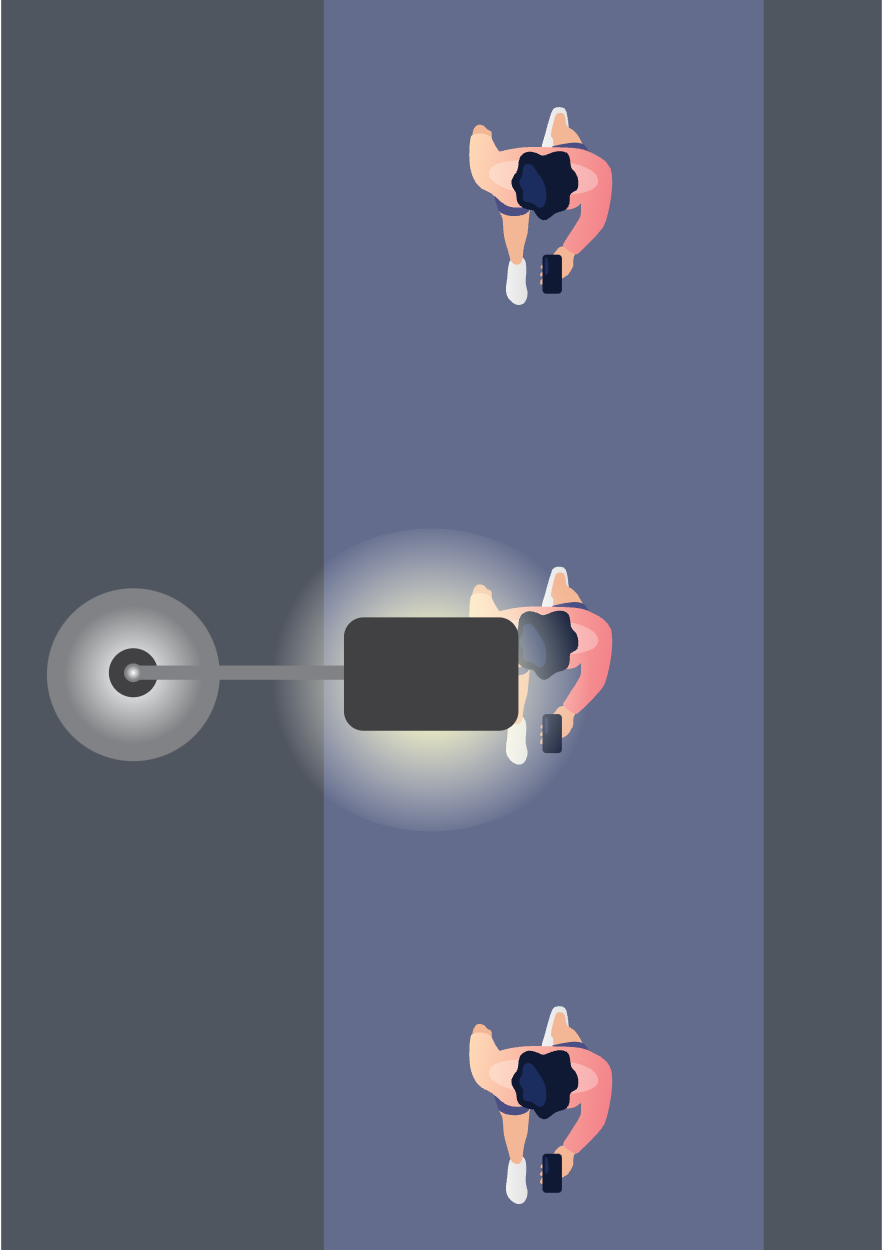 Low Lux
High Lux
Yaw
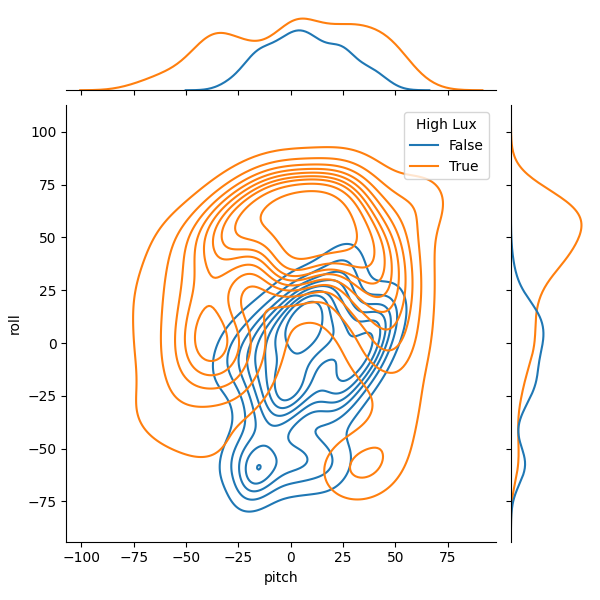 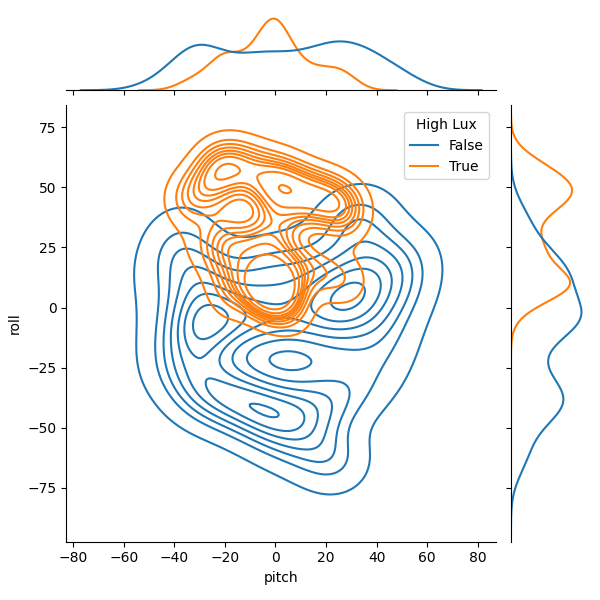 42
[Speaker Notes: Based on the positive results from the in-lab study, we did an on-street evaluation by walking along a street and measuring the light level as we walked on. These density plots show that we read the higher light values more frequently directly under and right after we pass a light.]